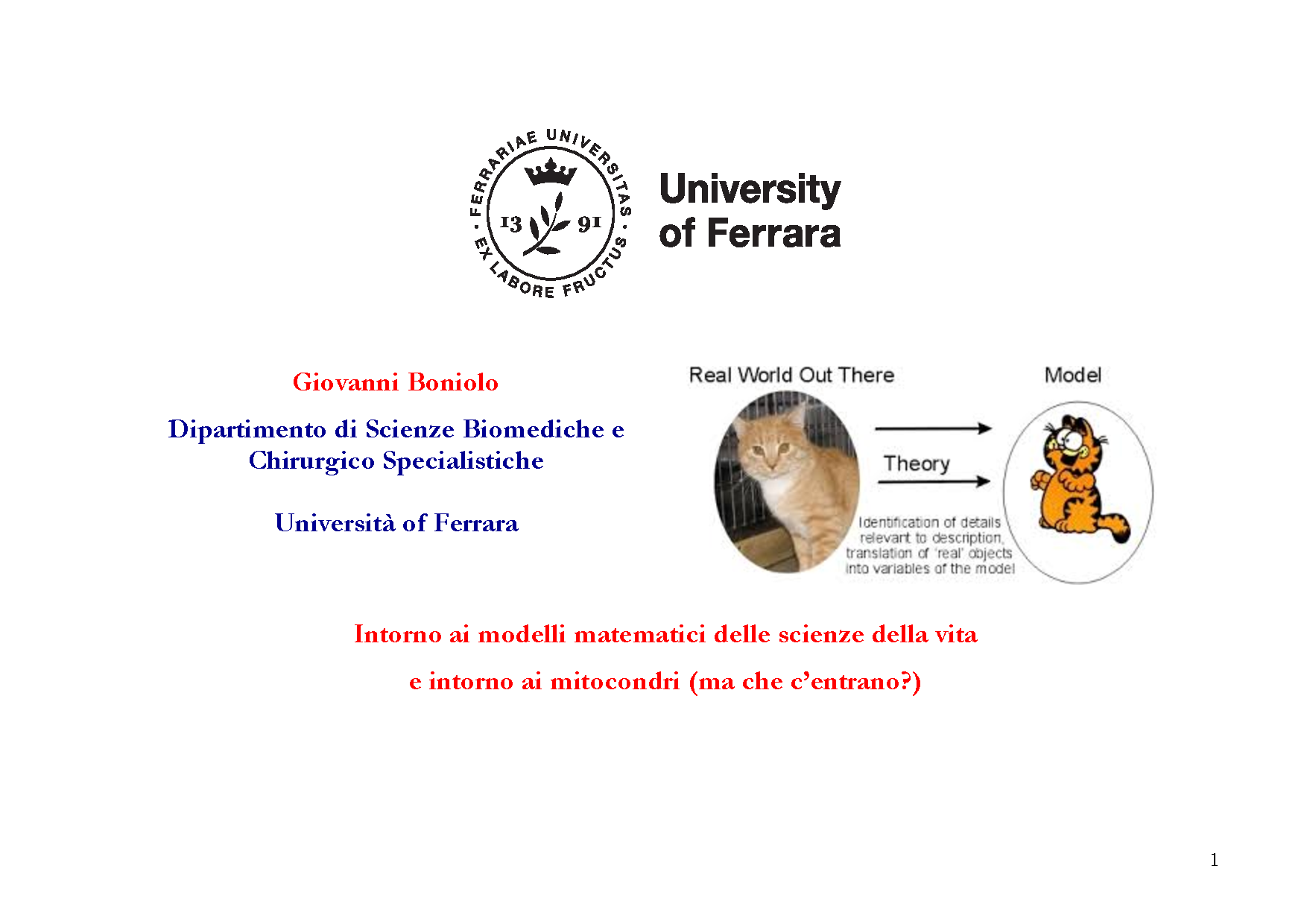 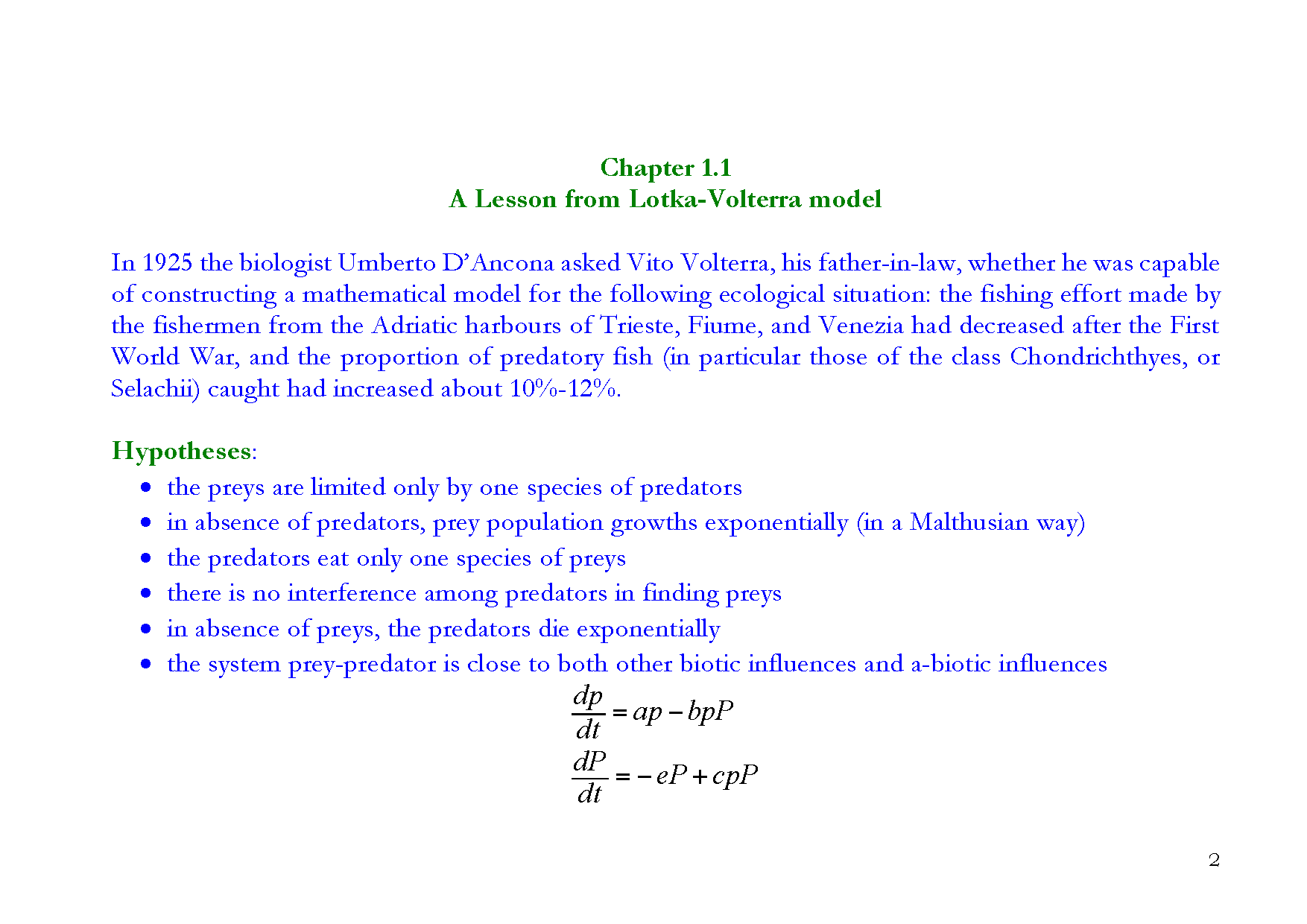 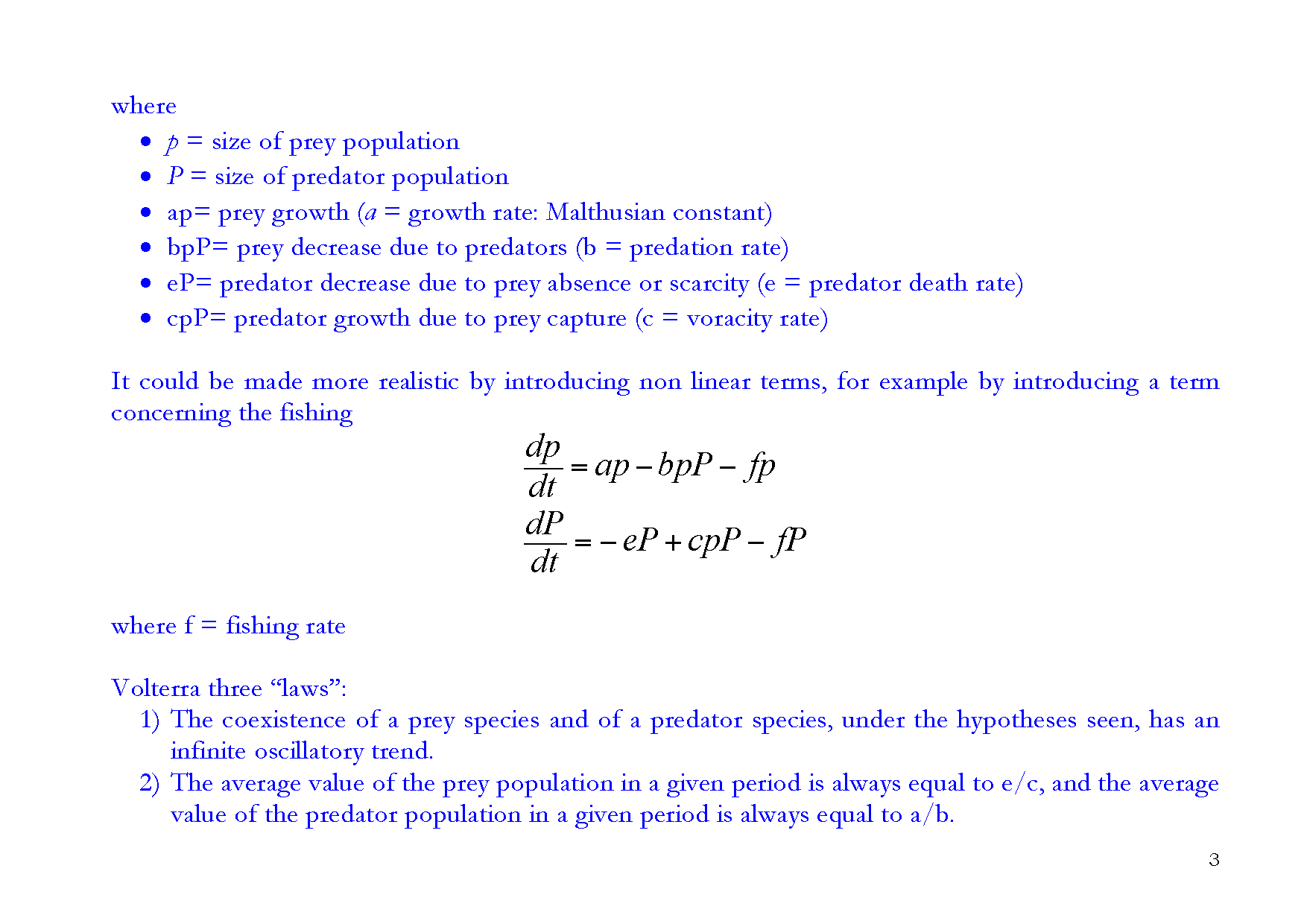 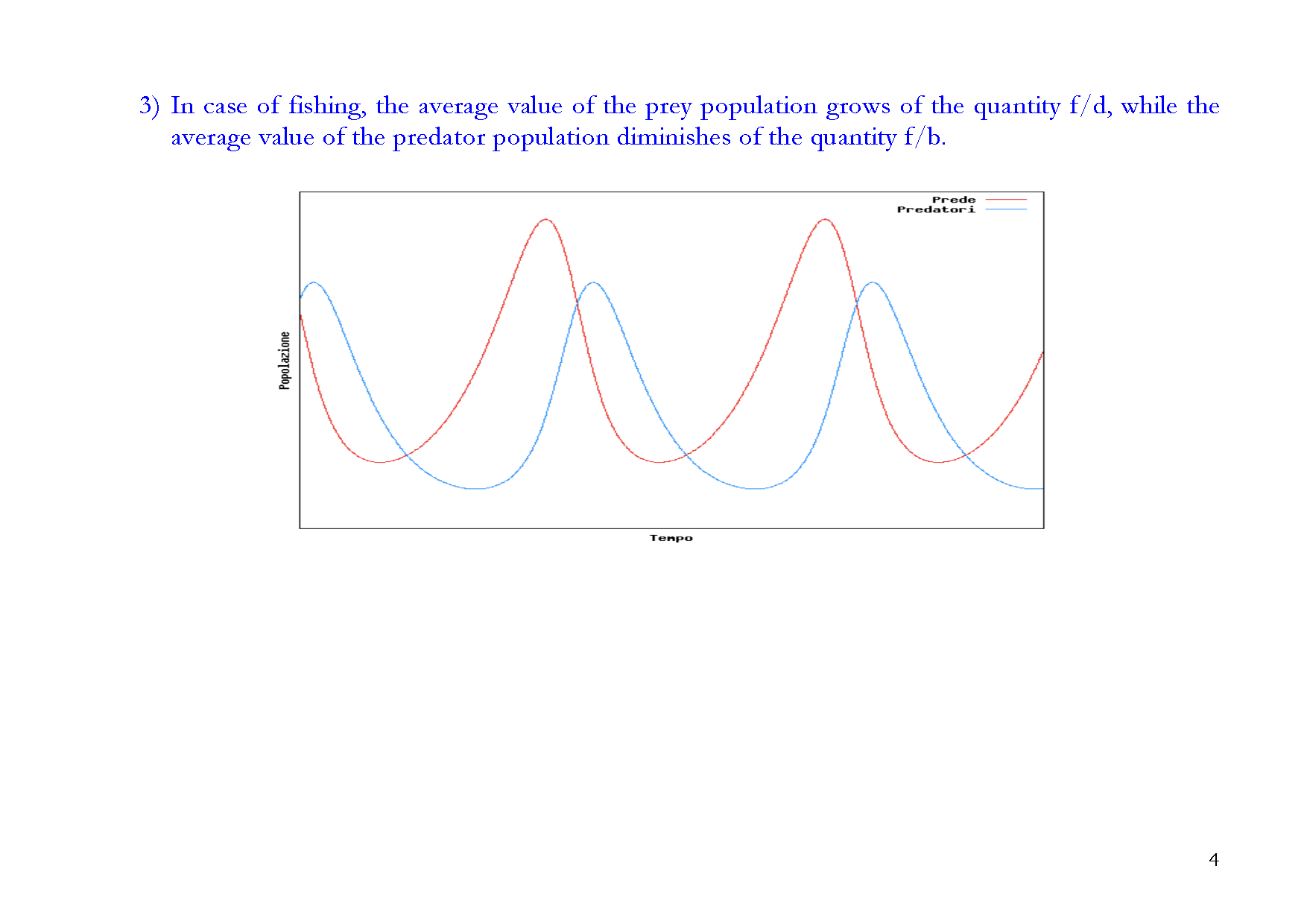 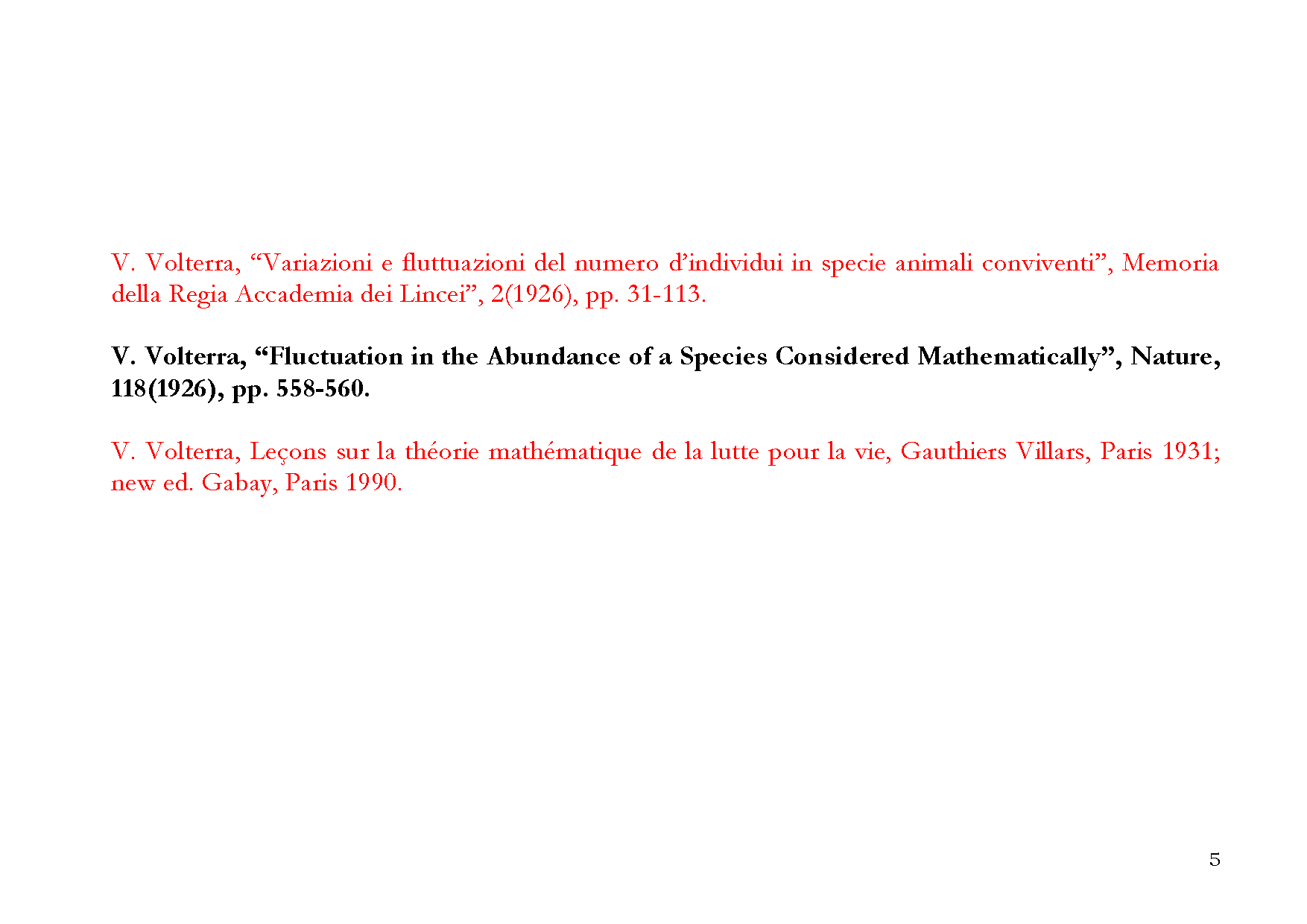 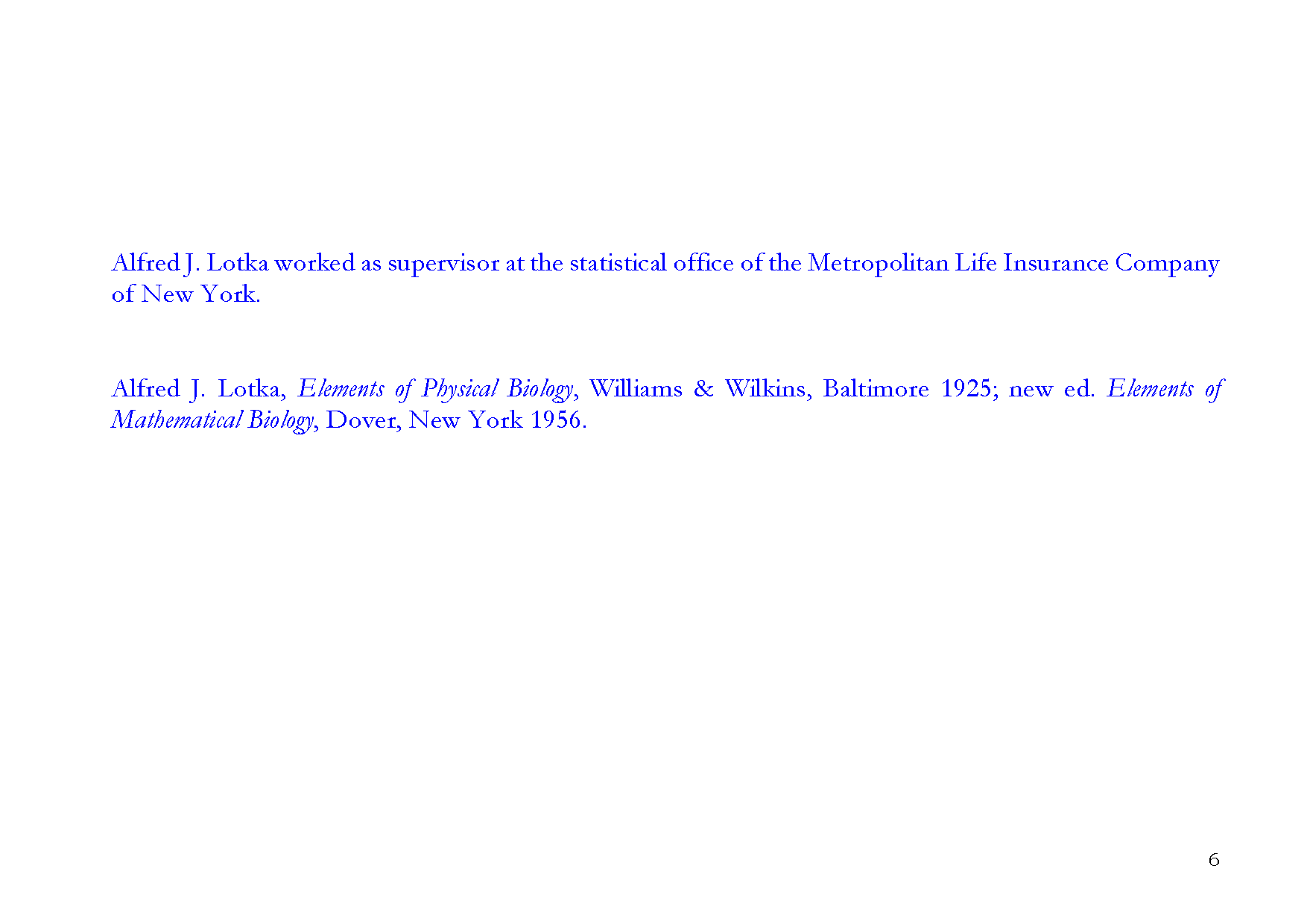 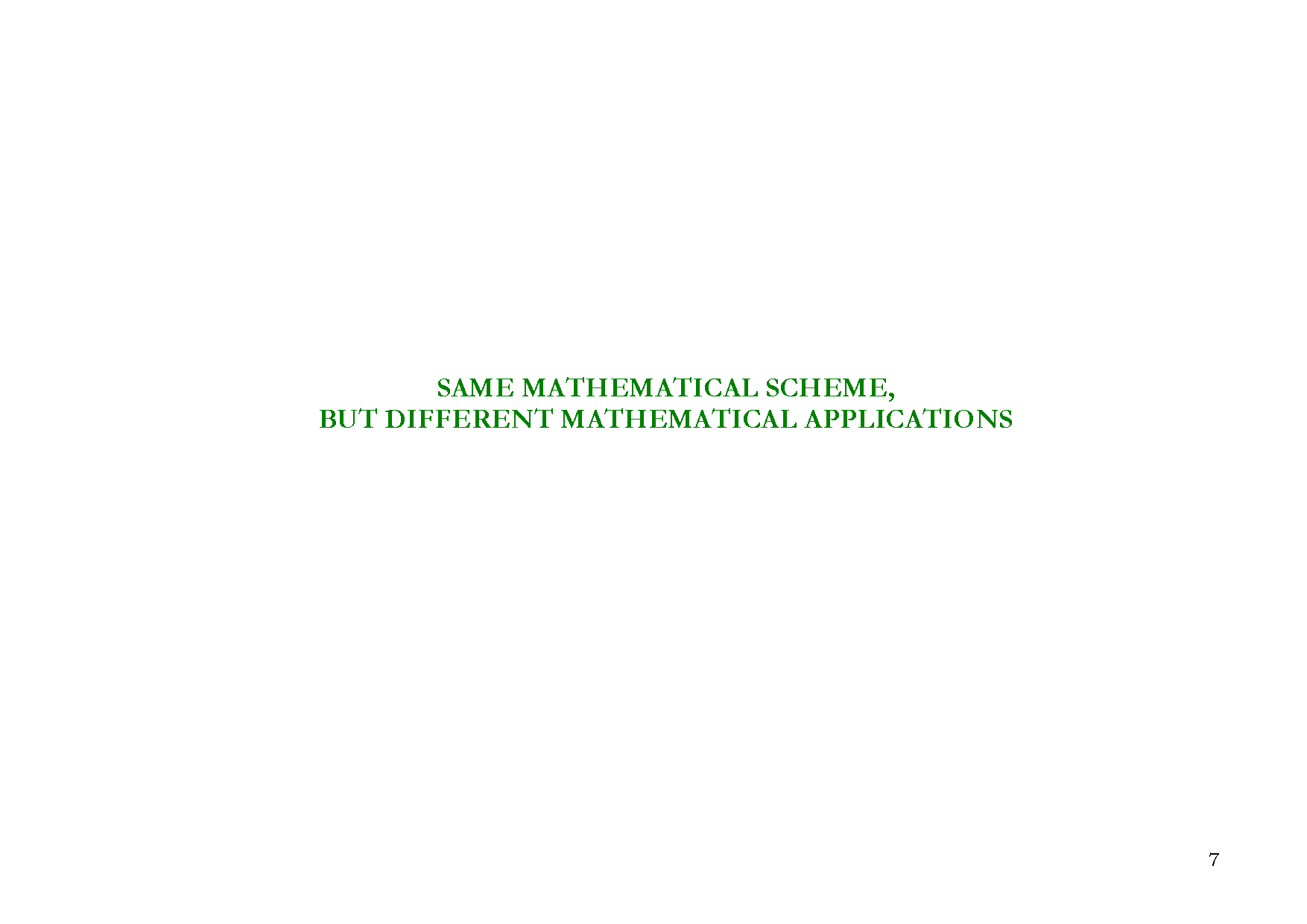 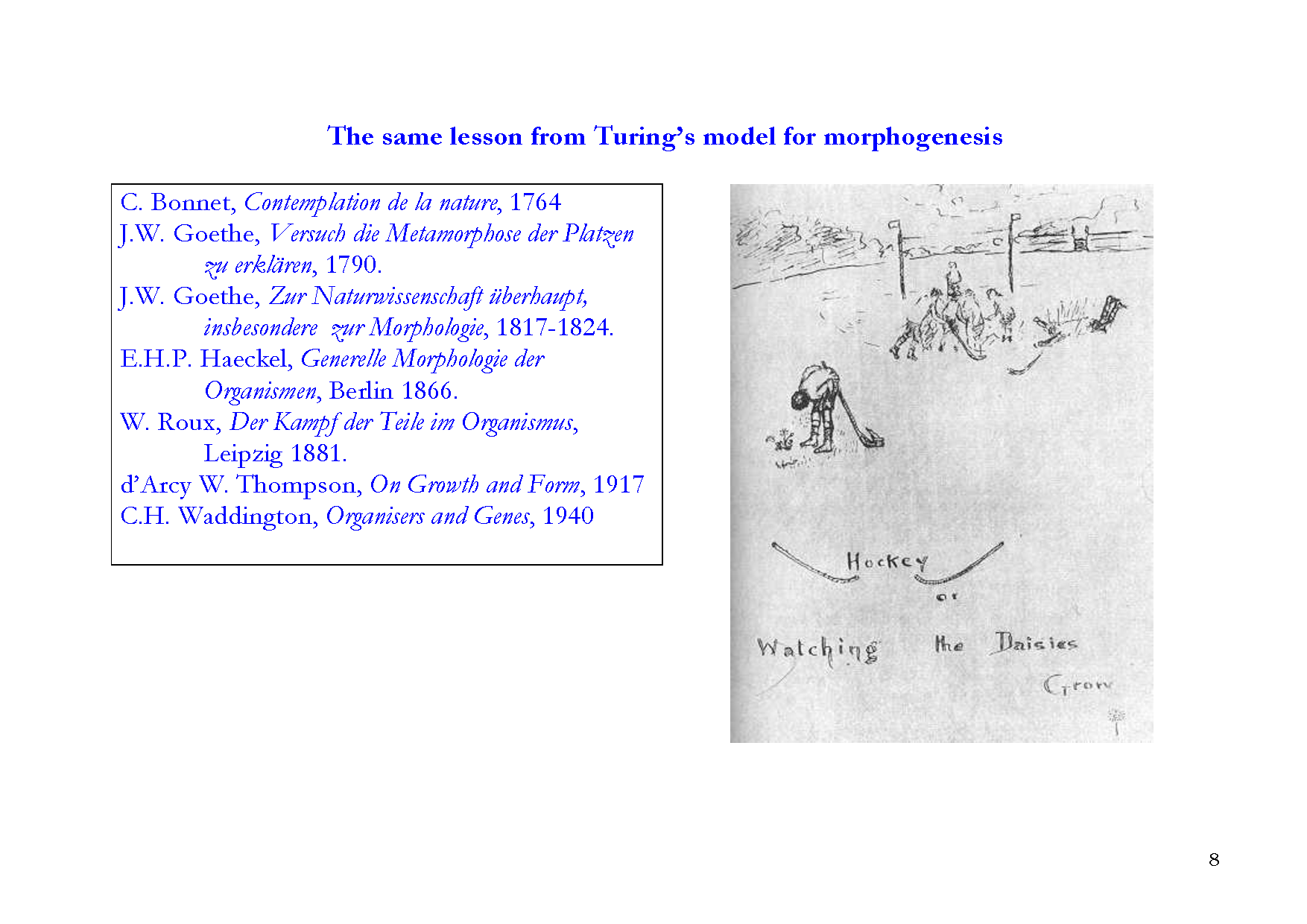 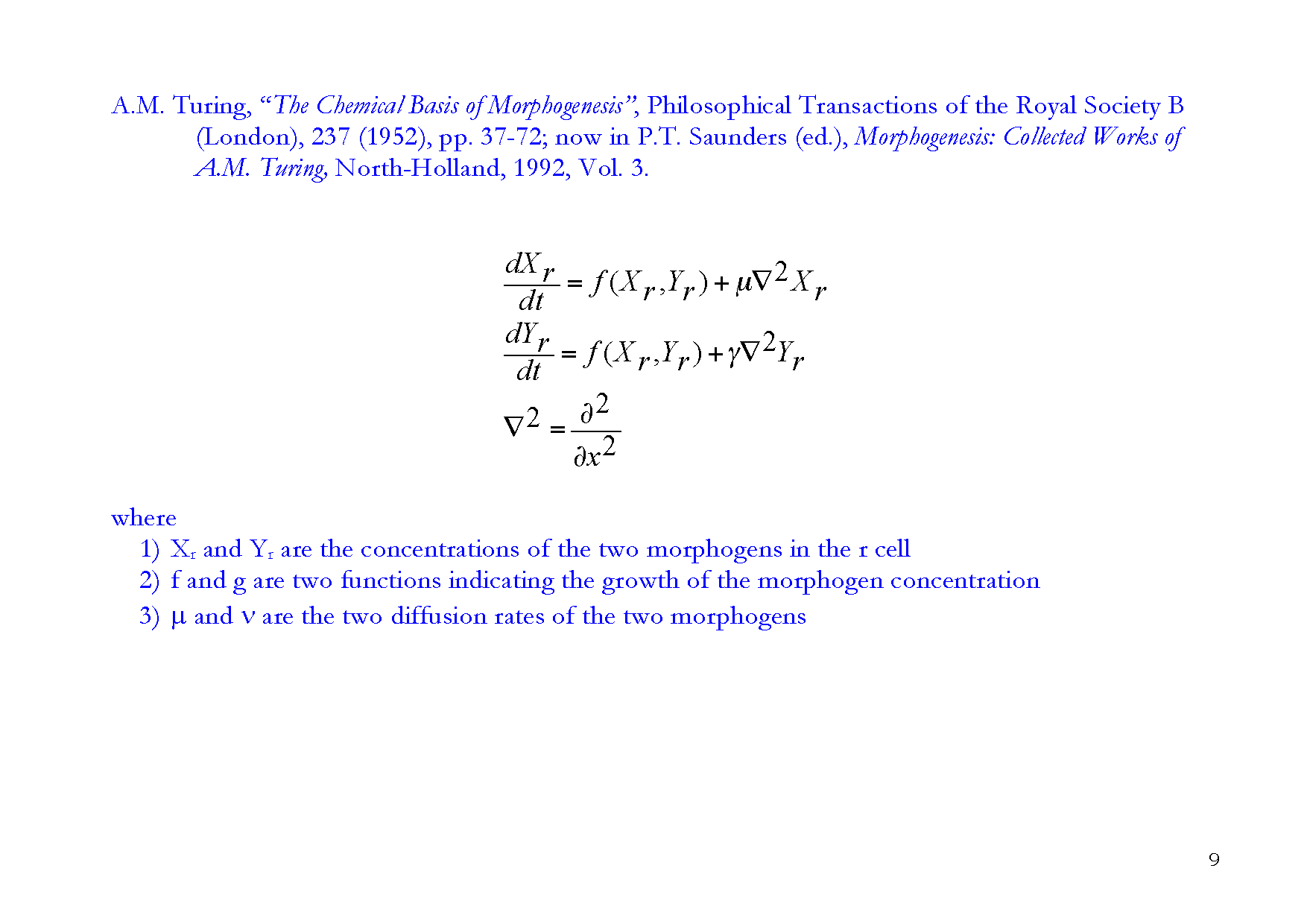 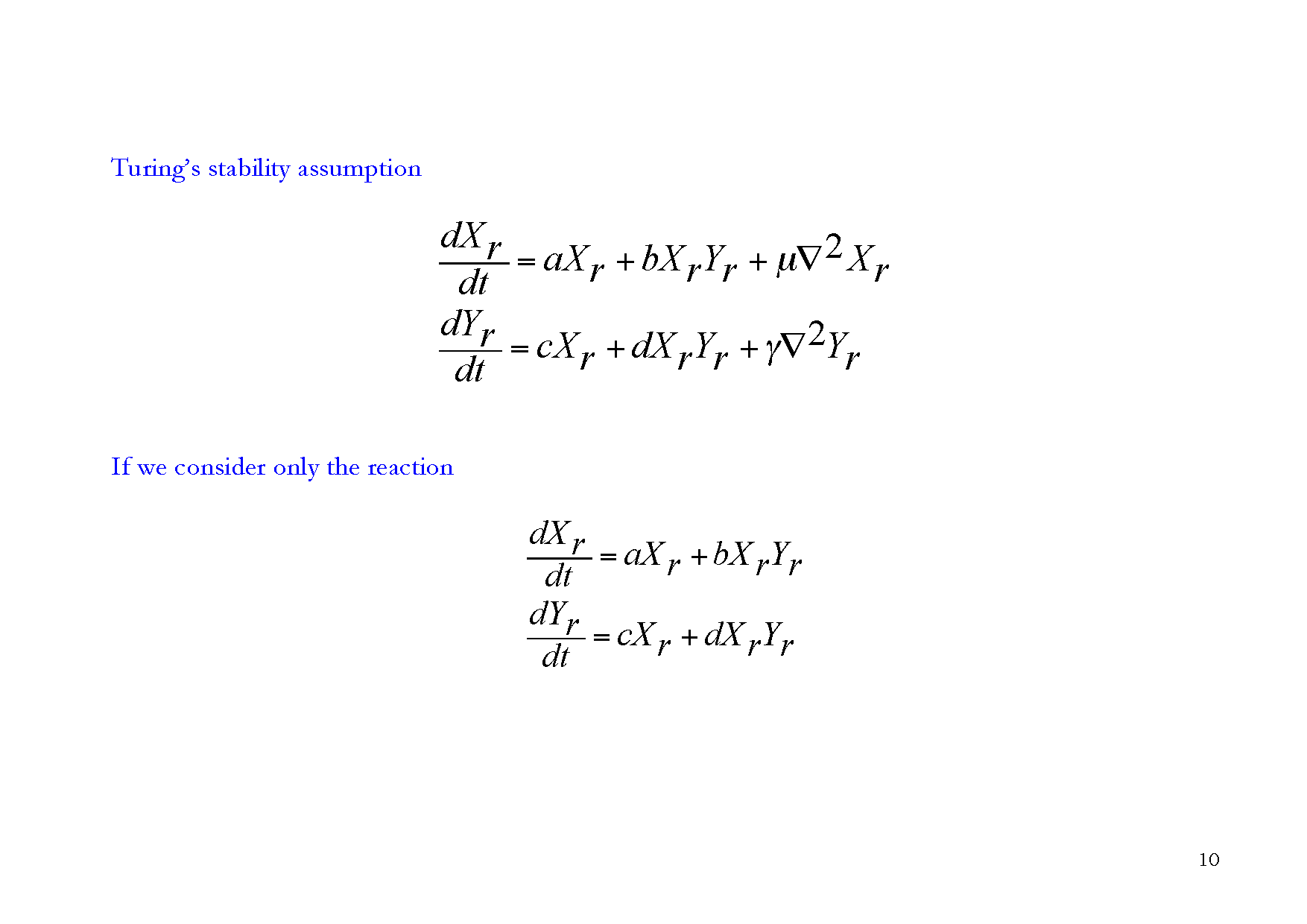 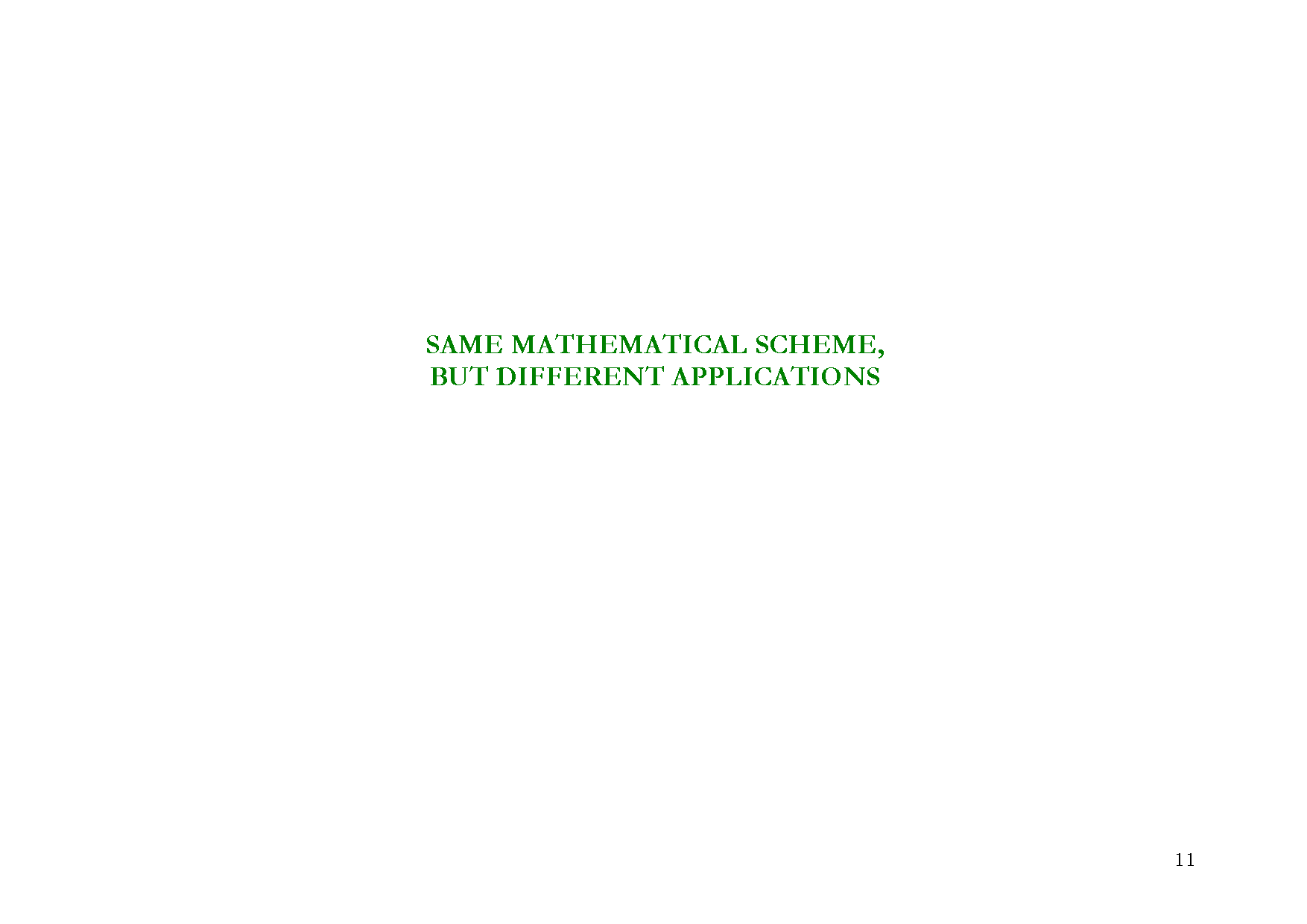 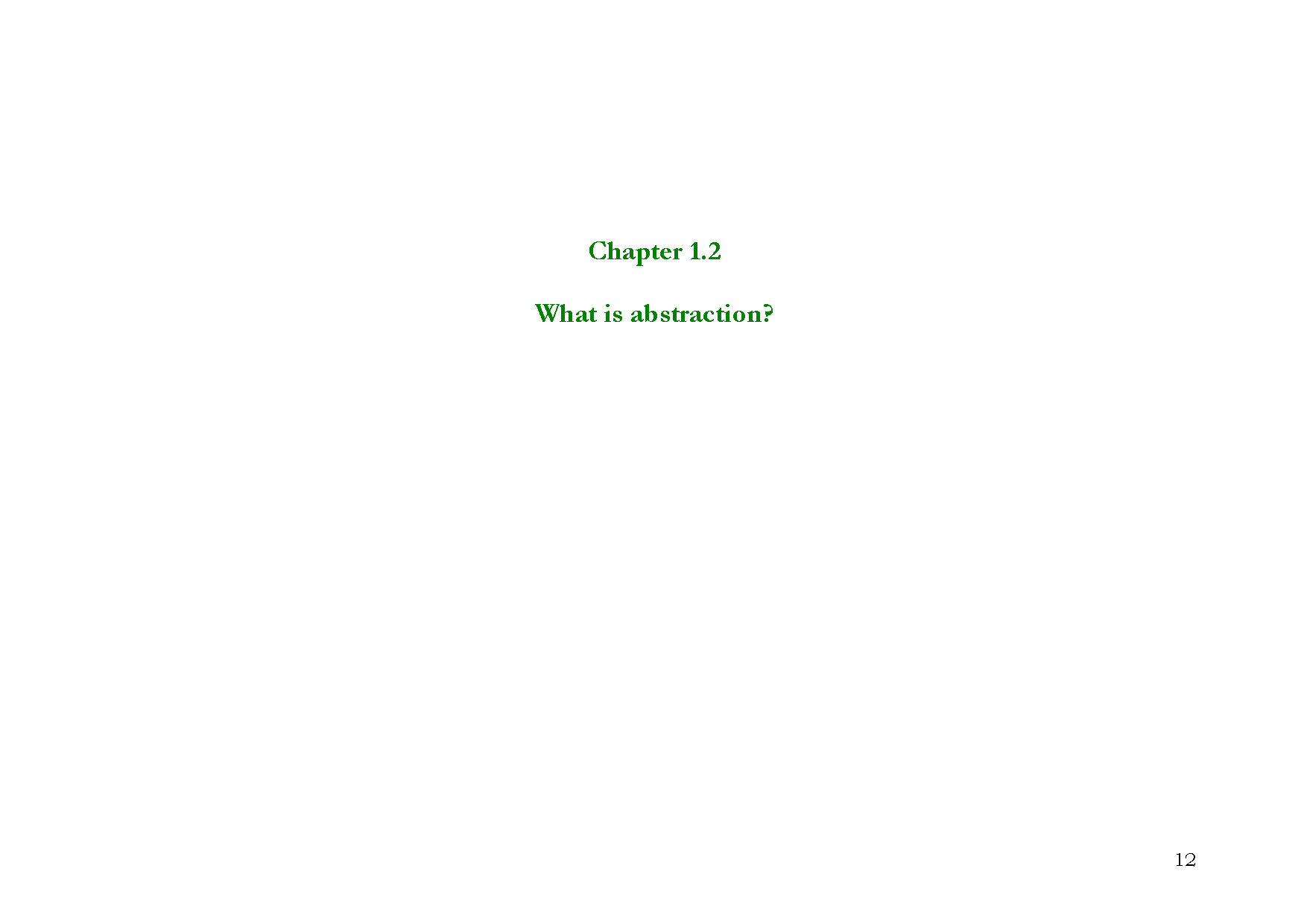 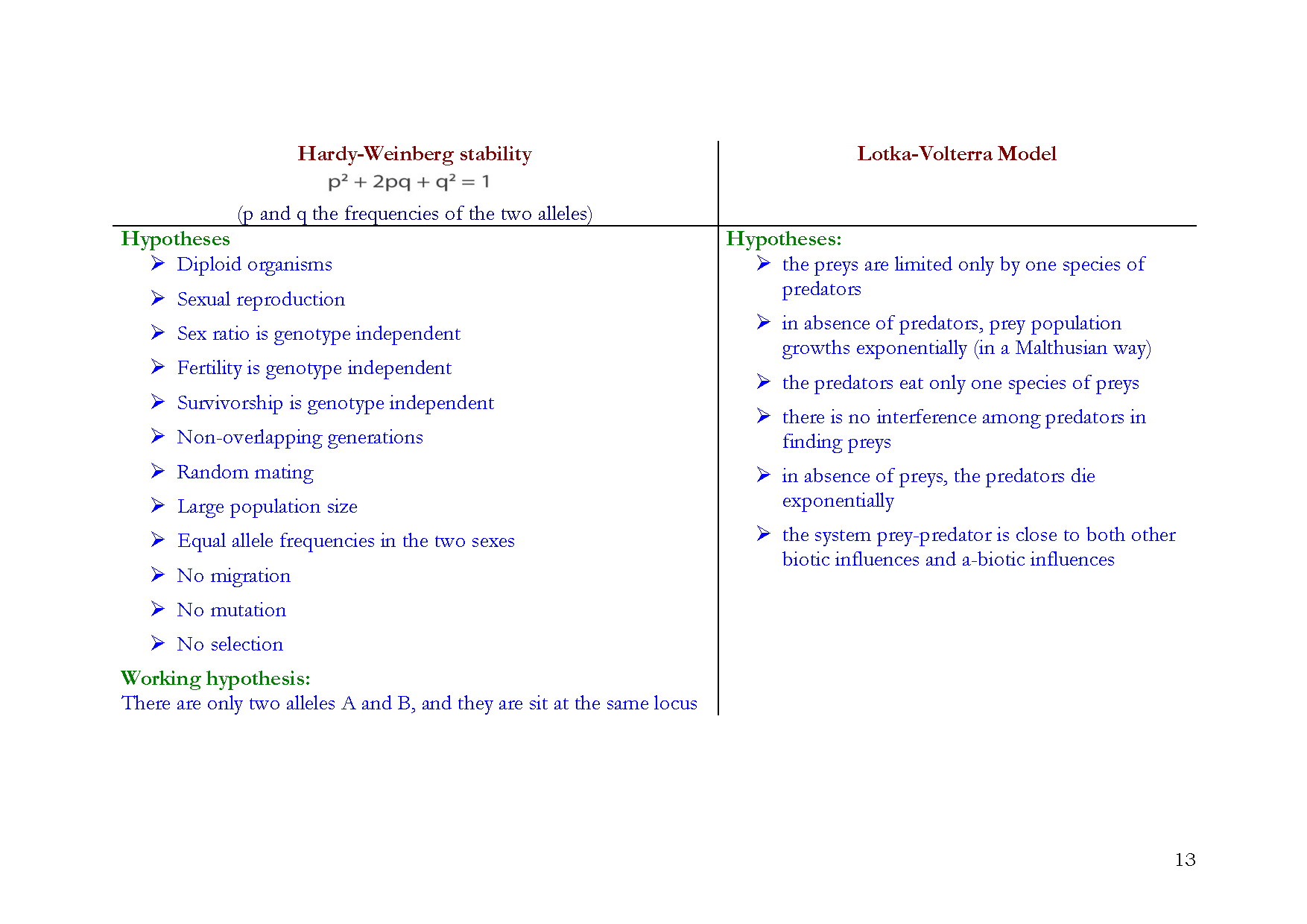 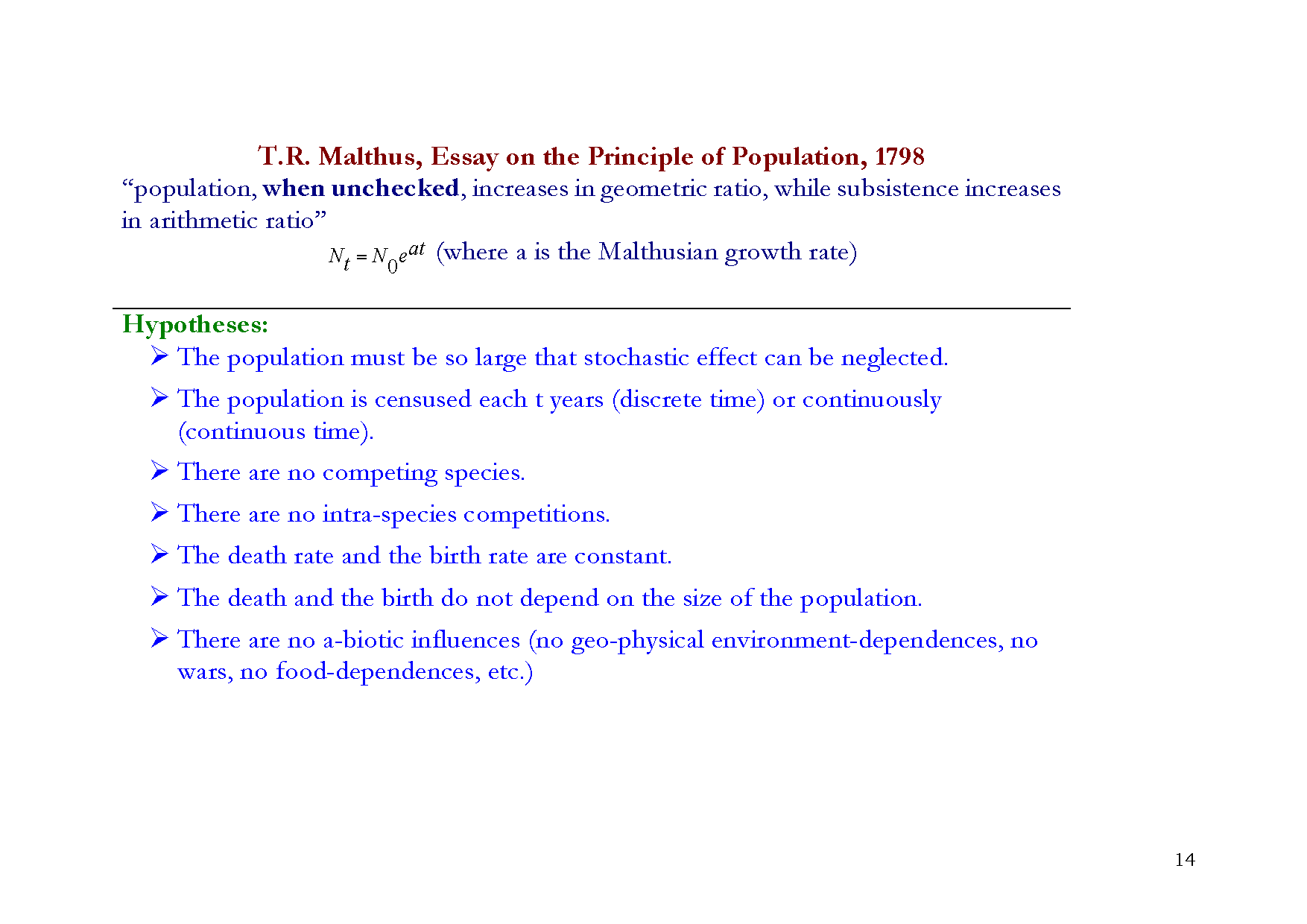 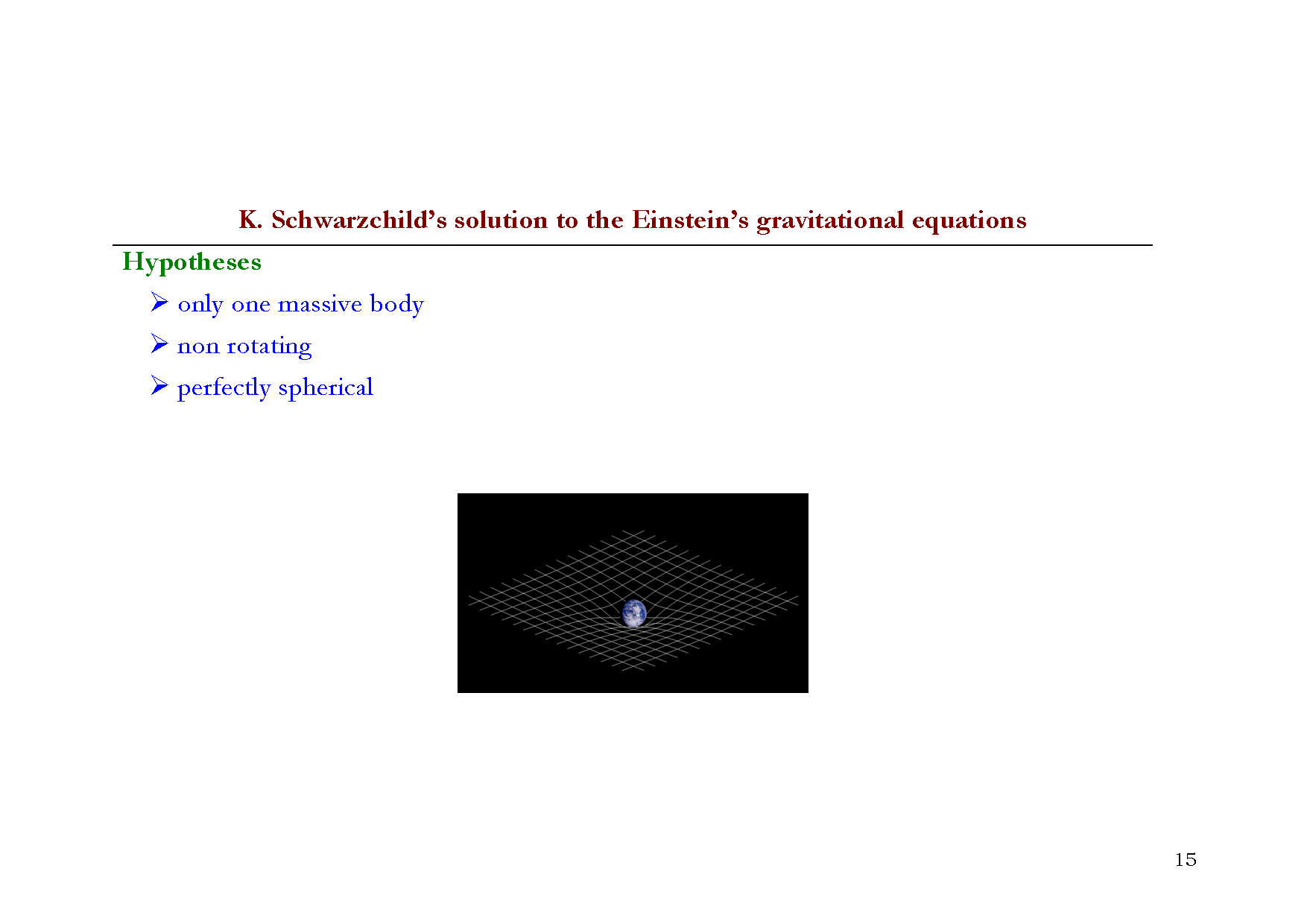 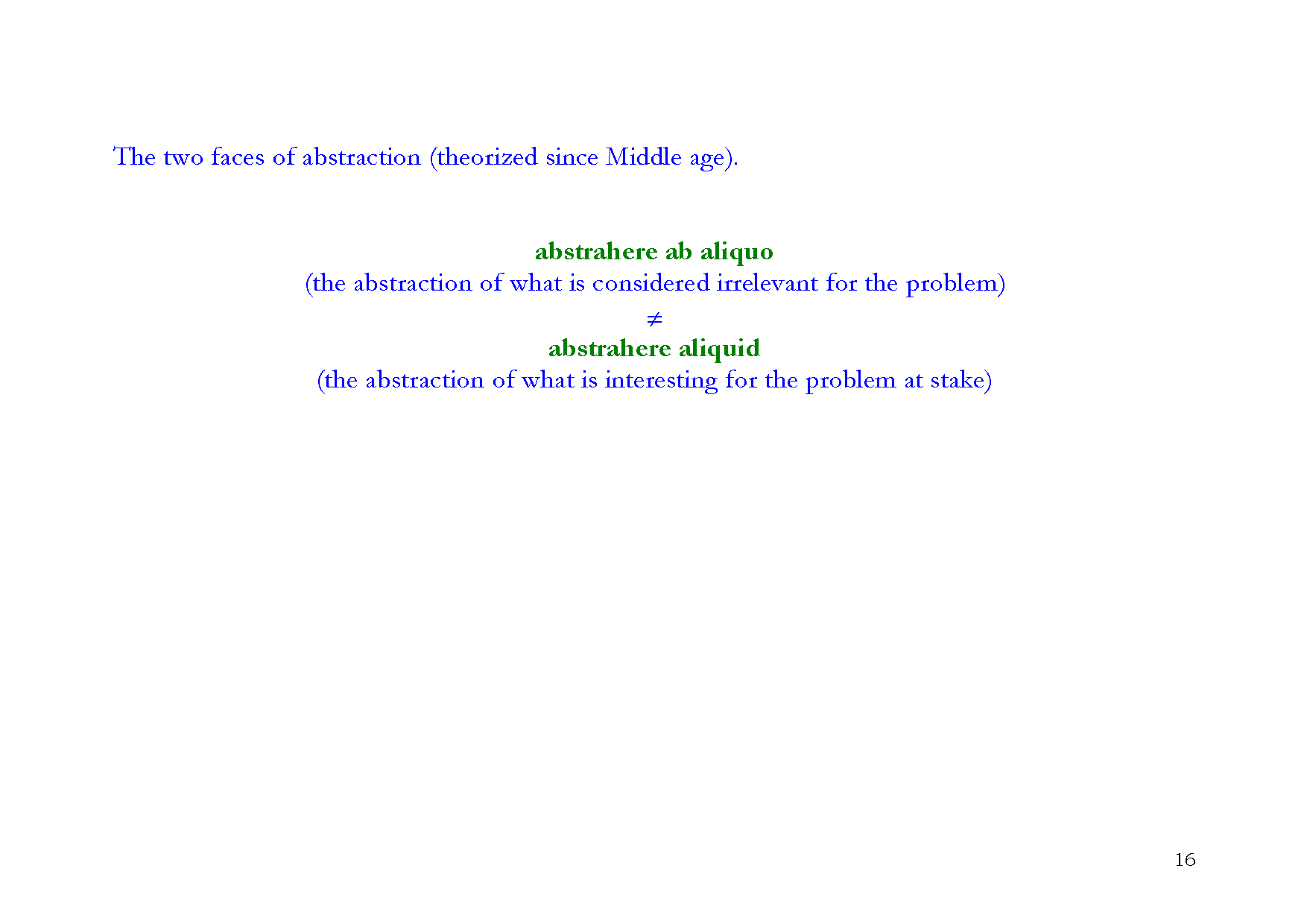 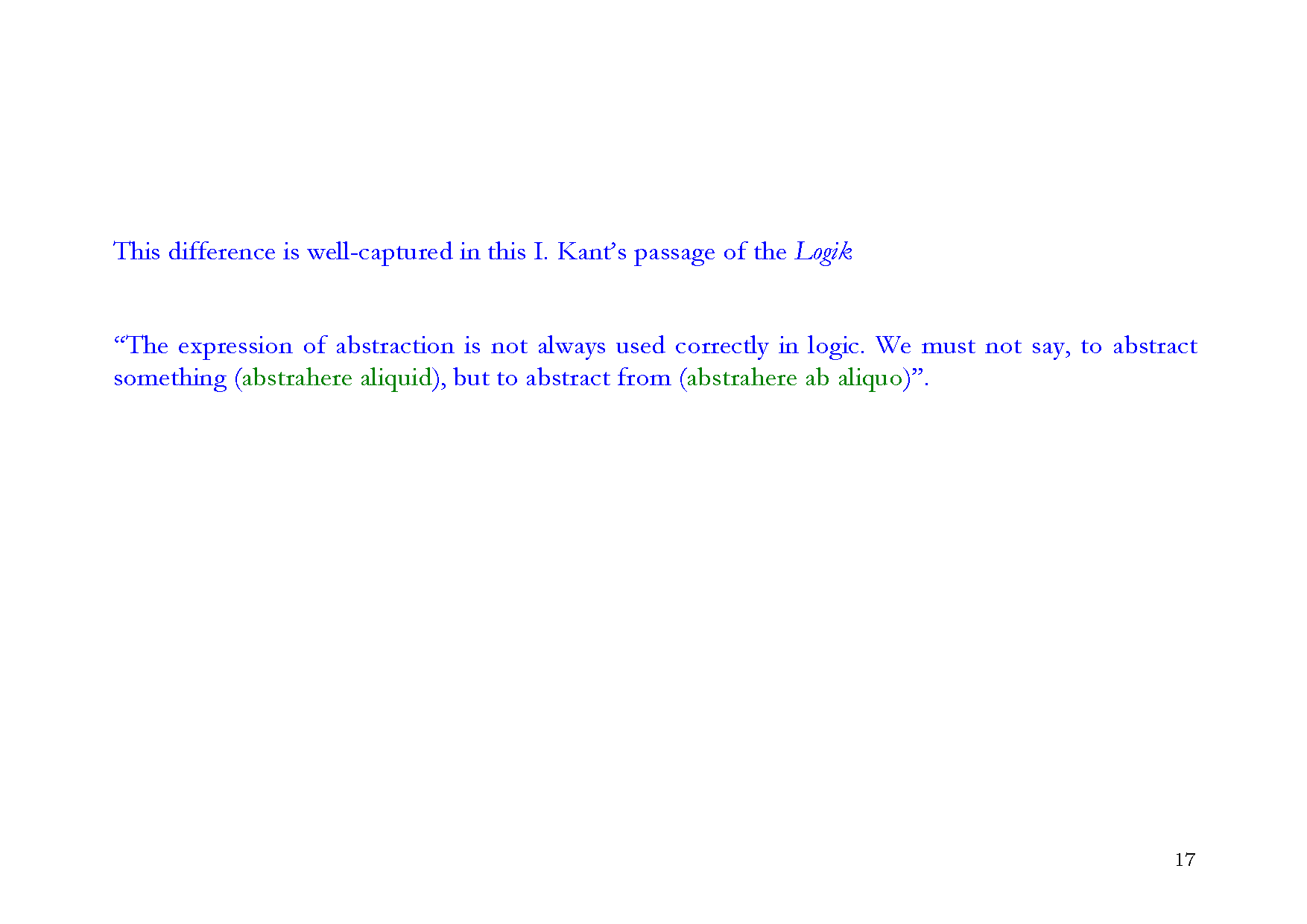 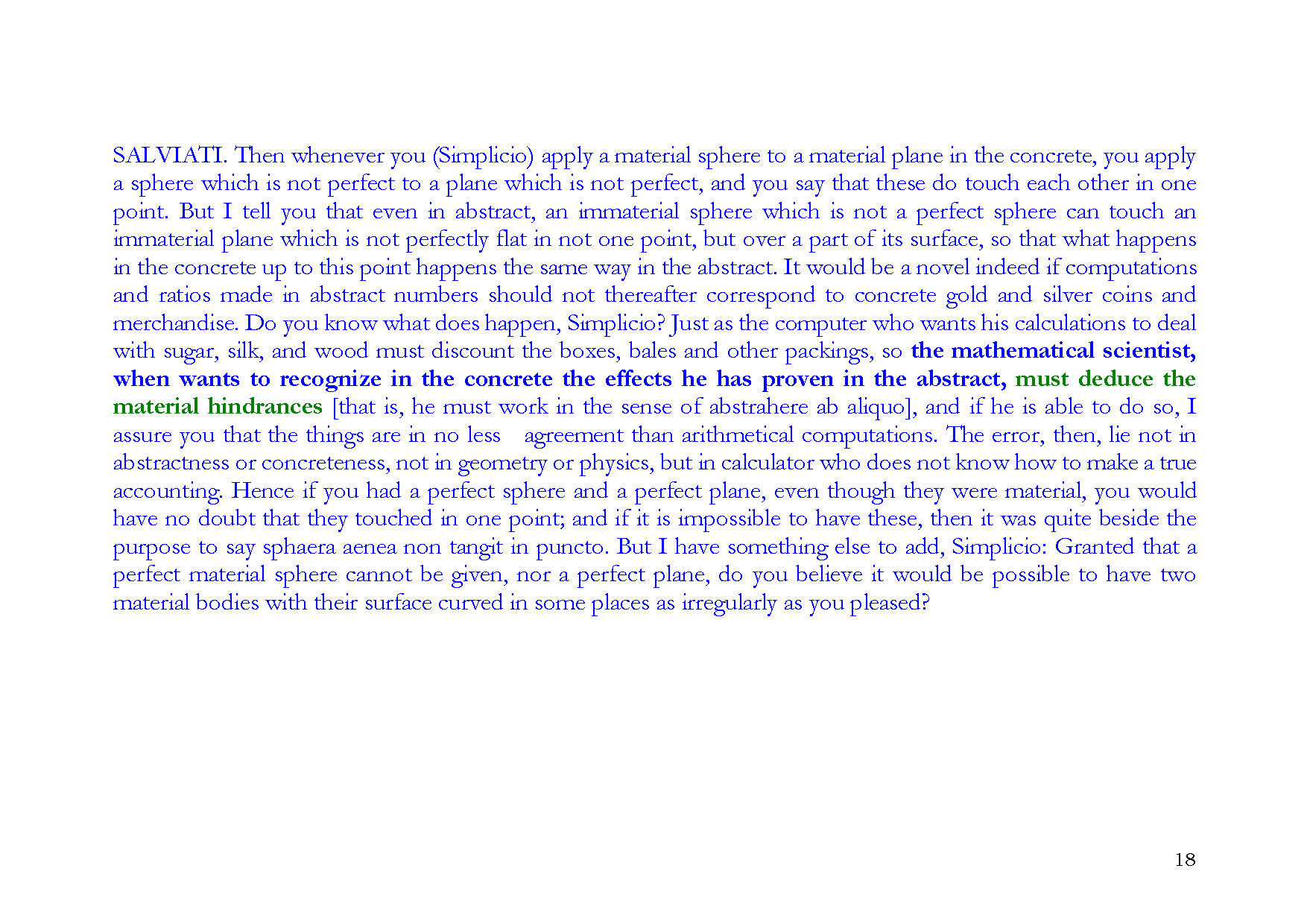 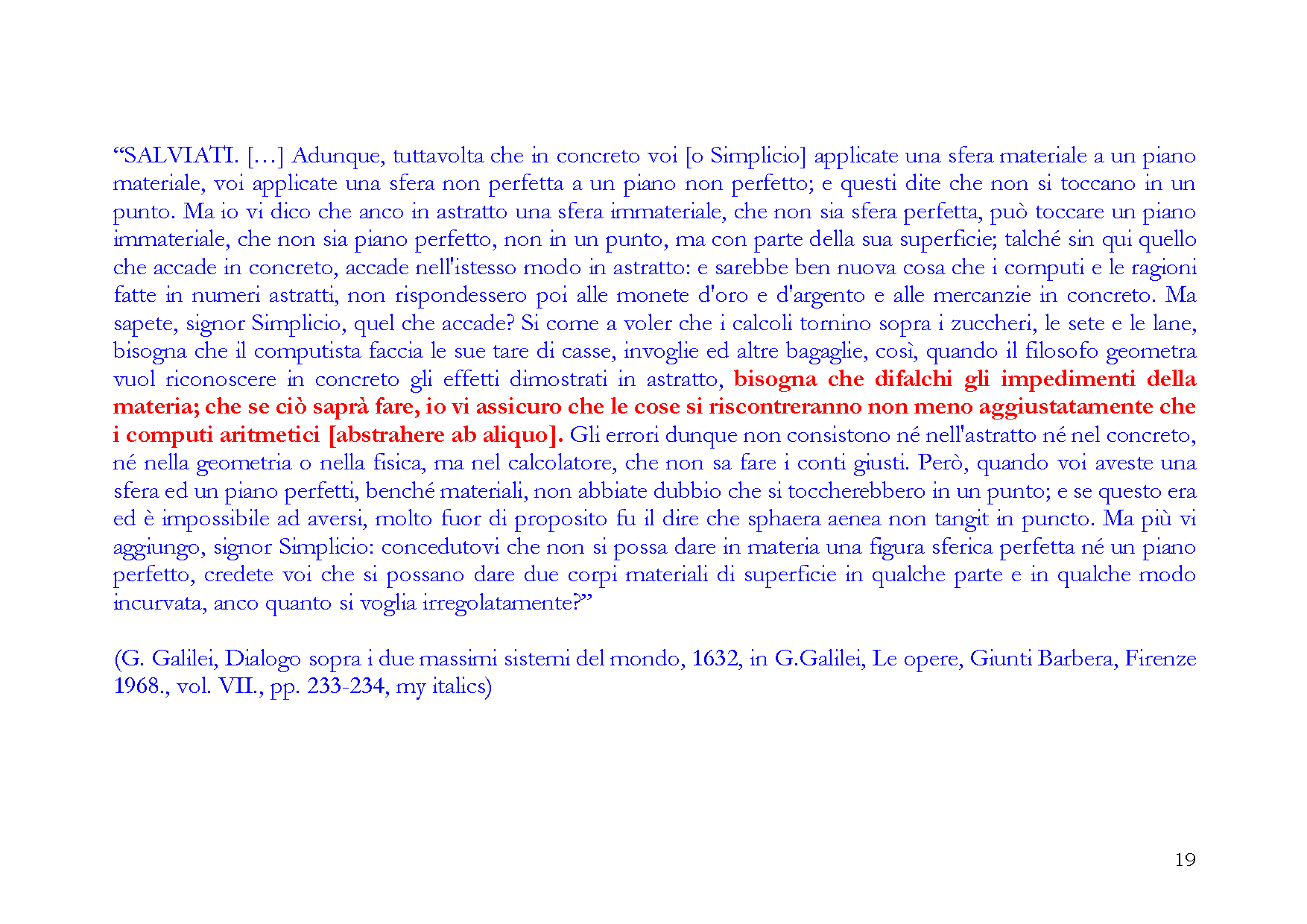 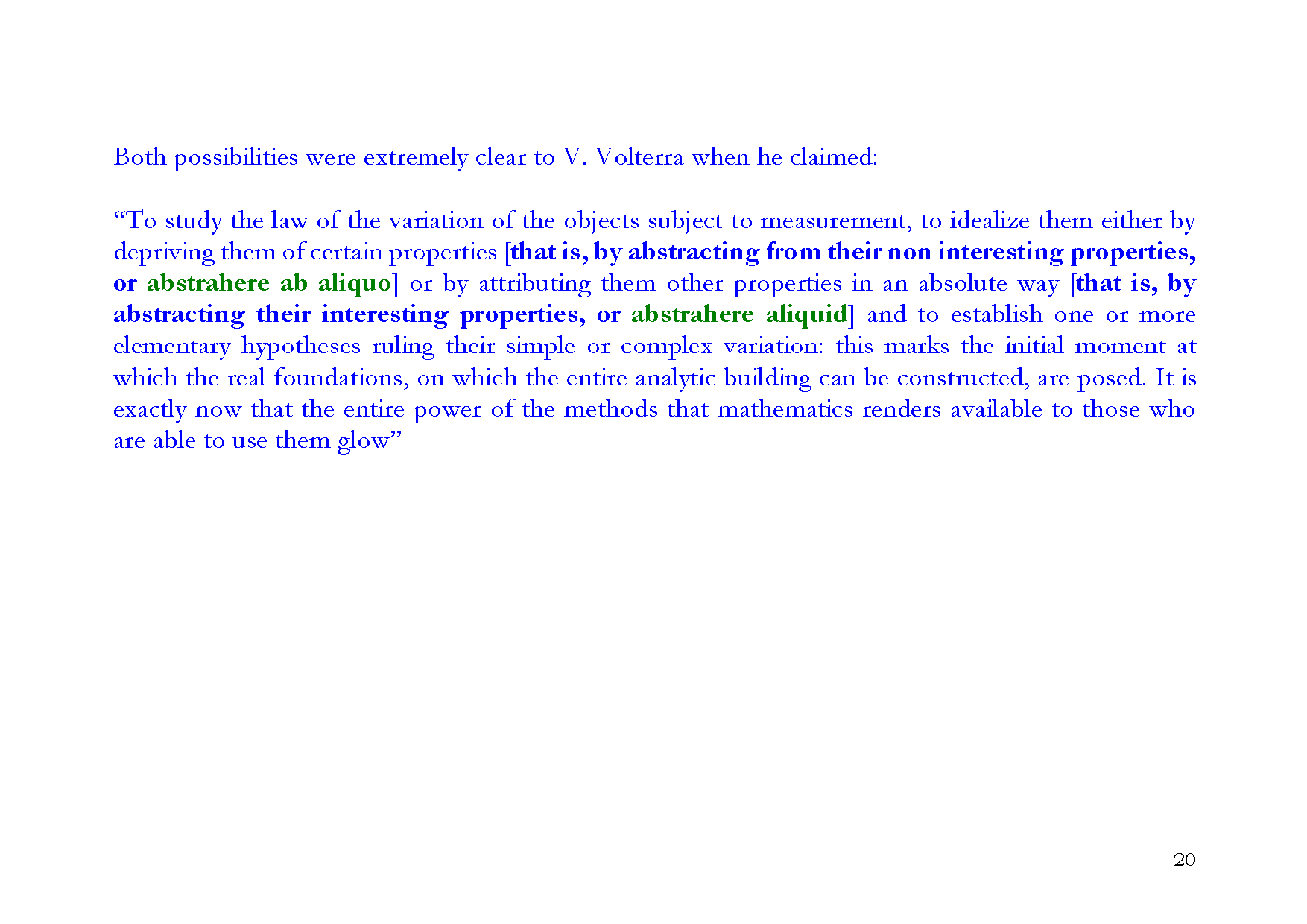 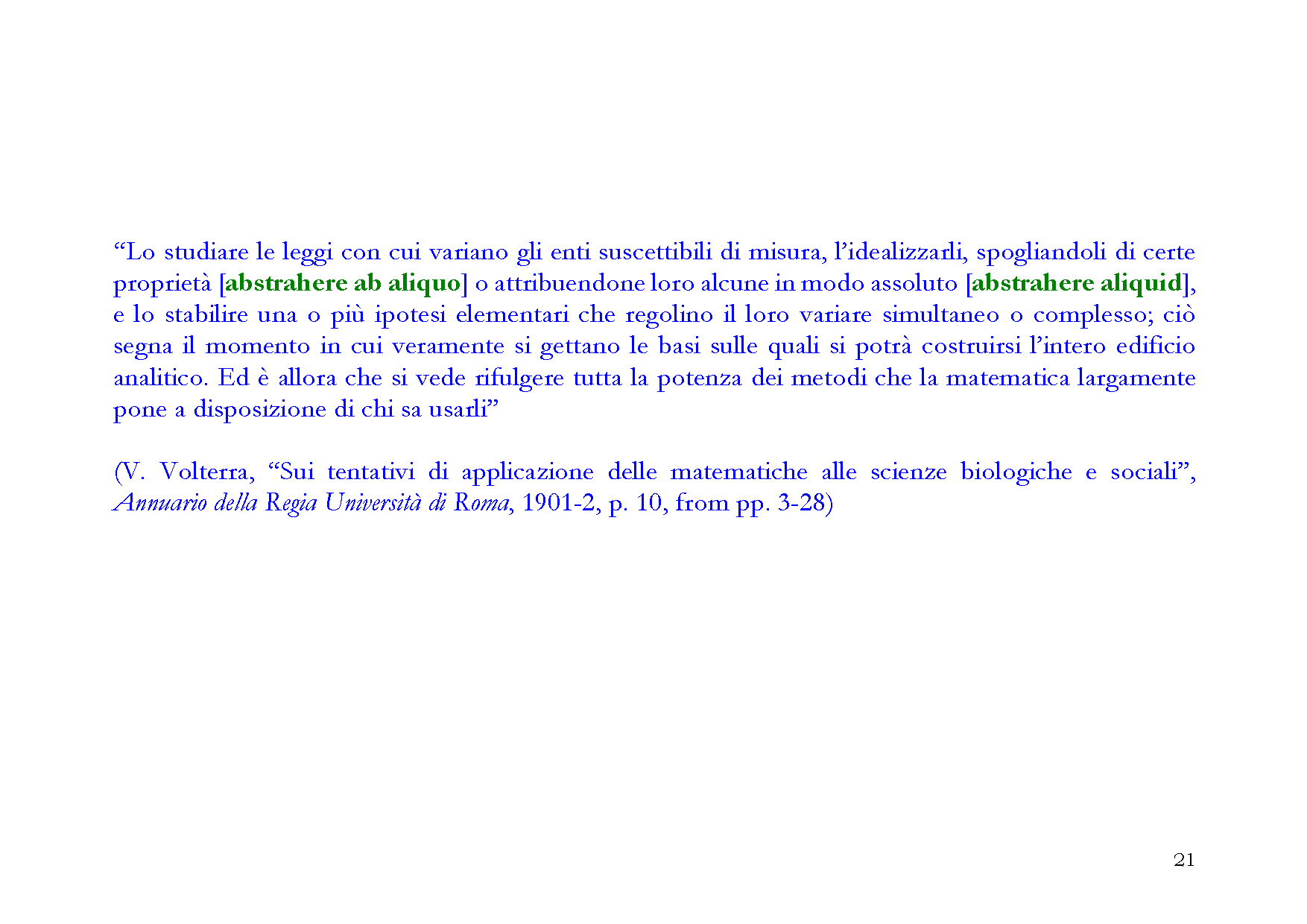 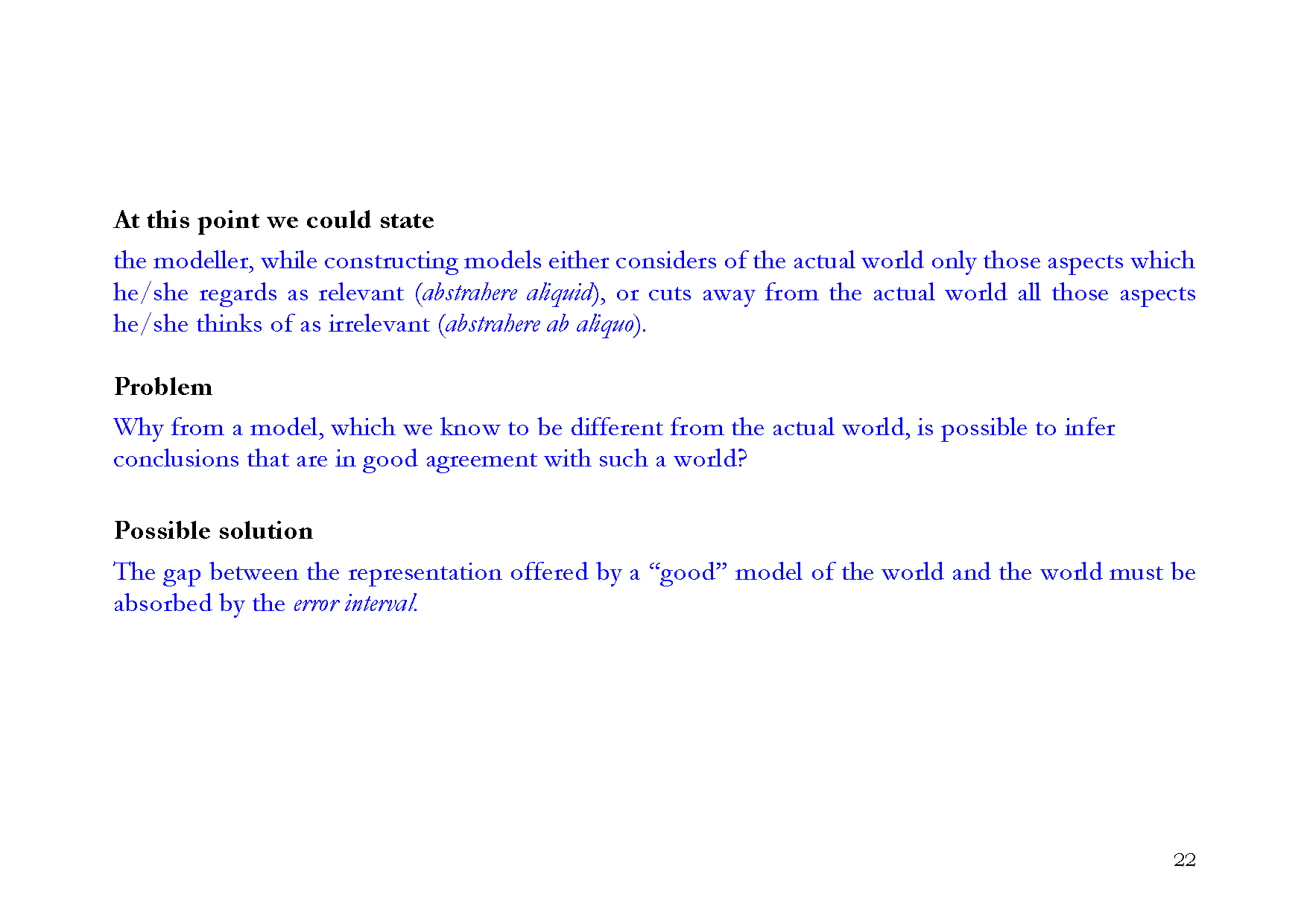 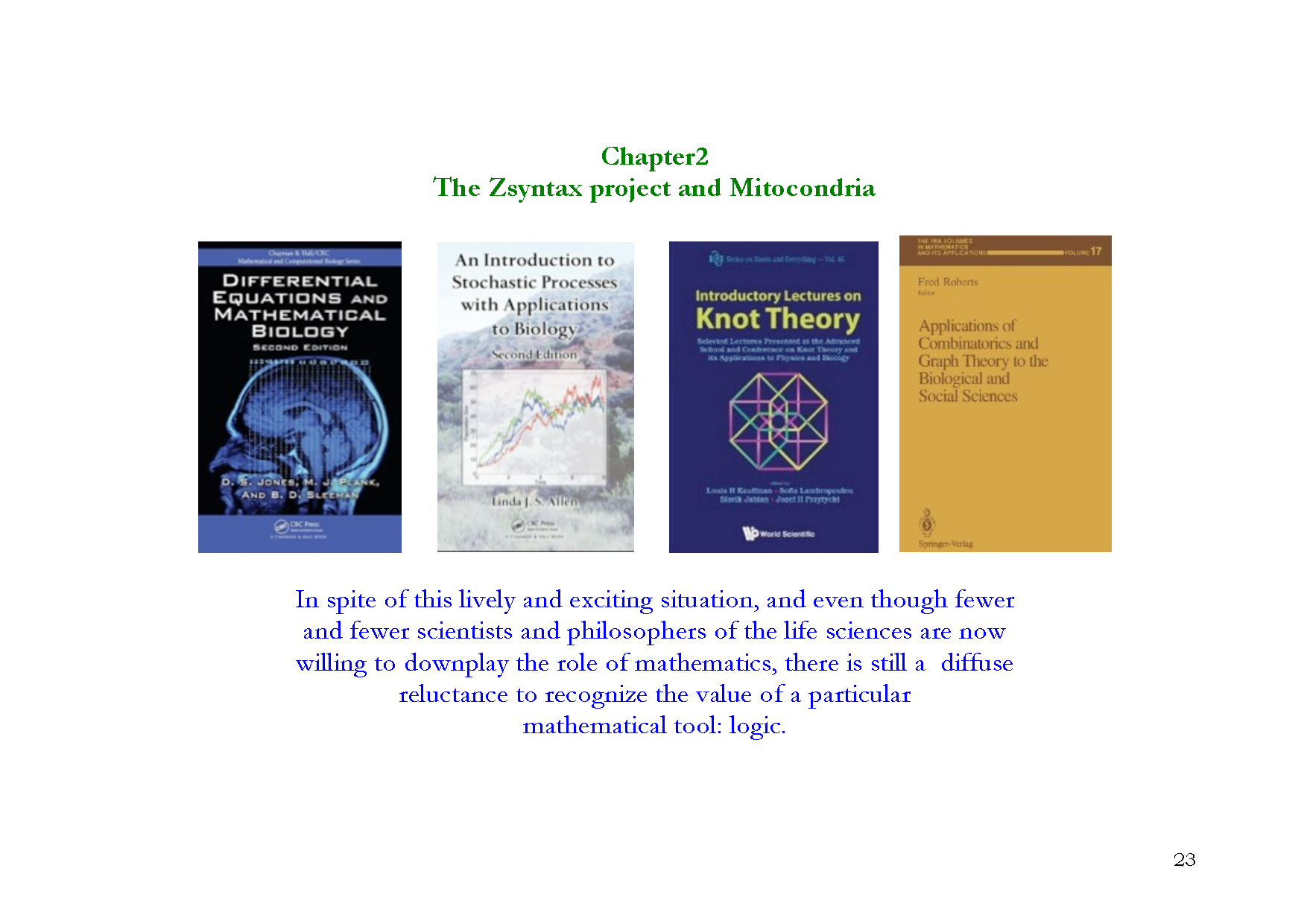 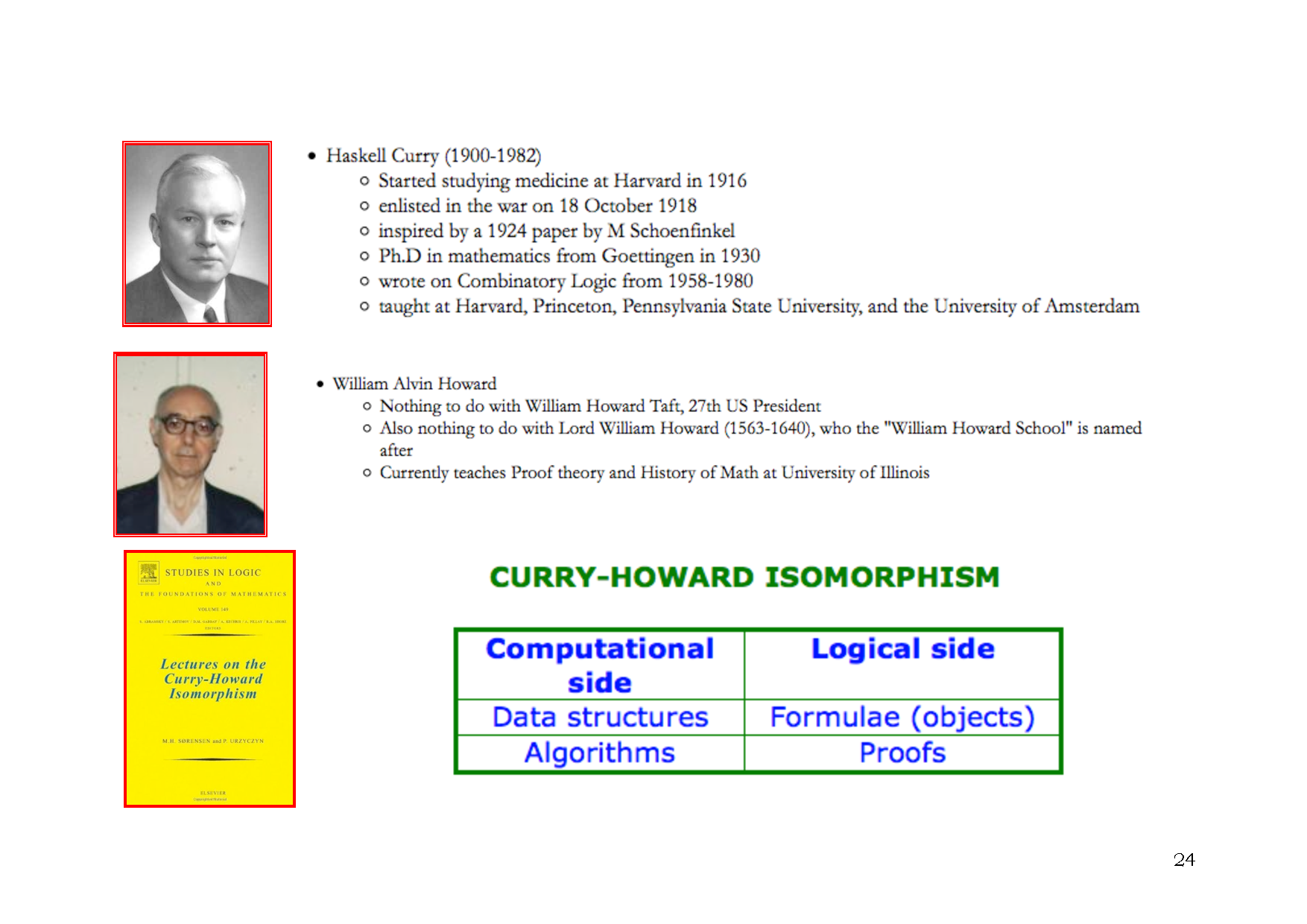 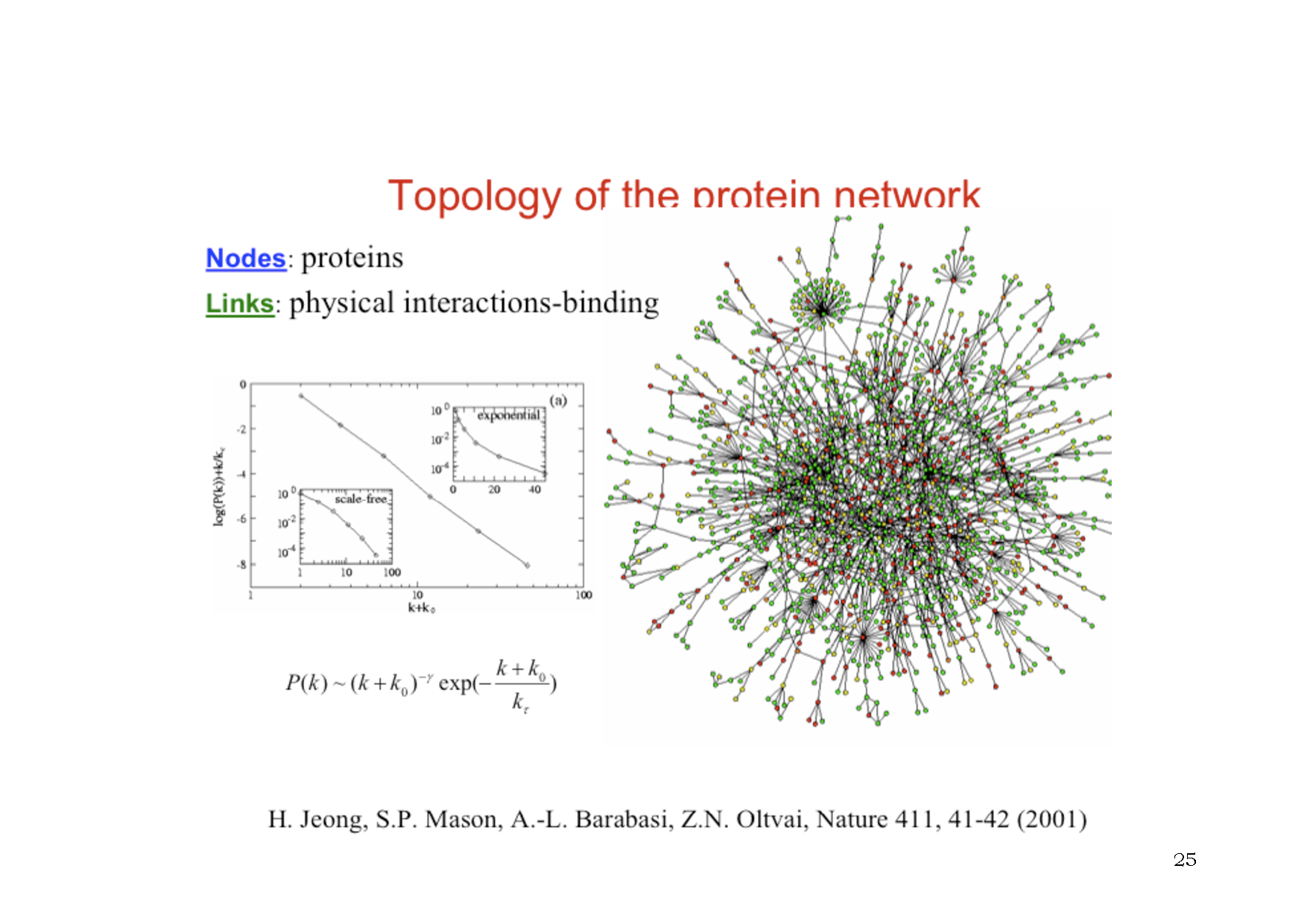 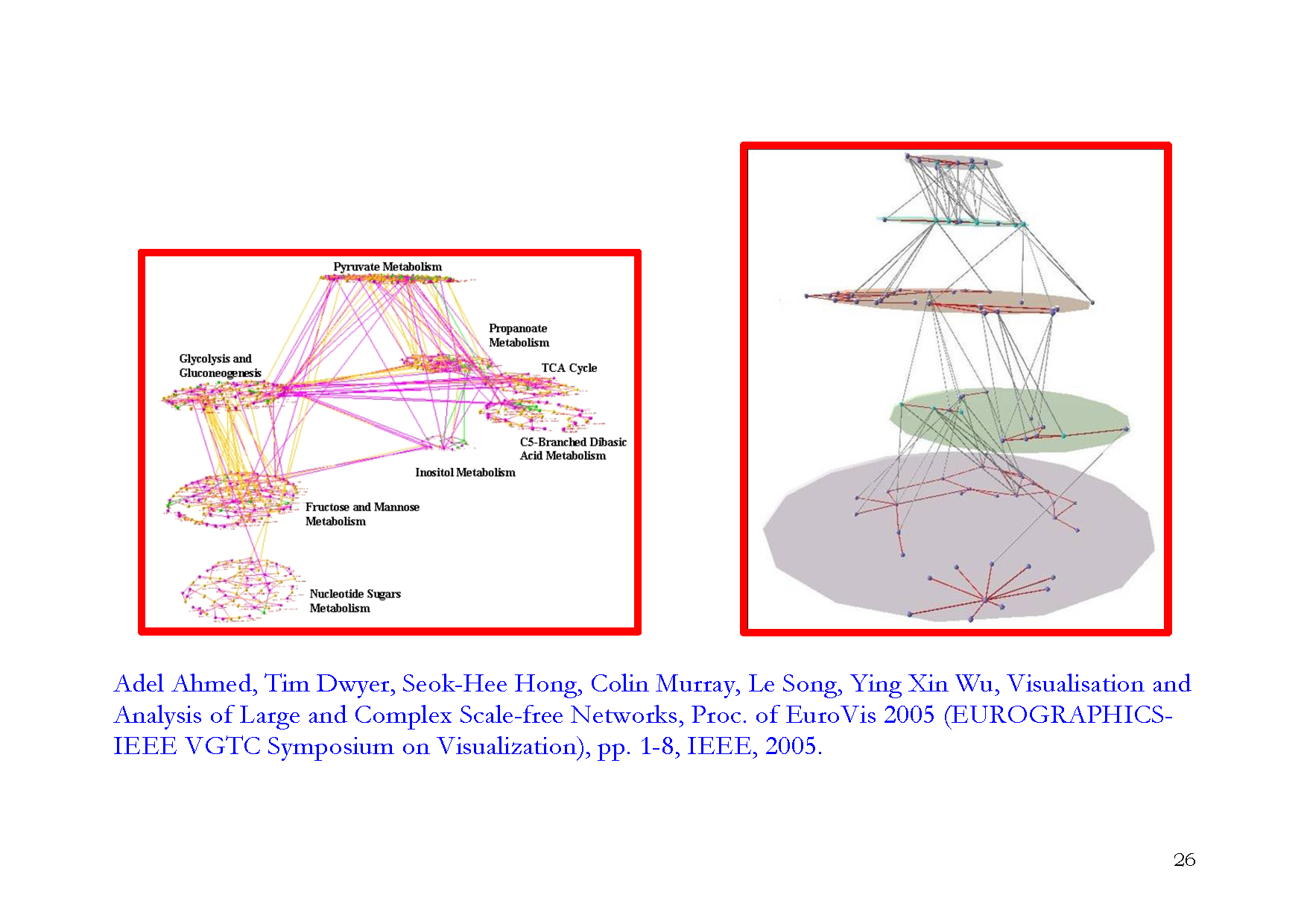 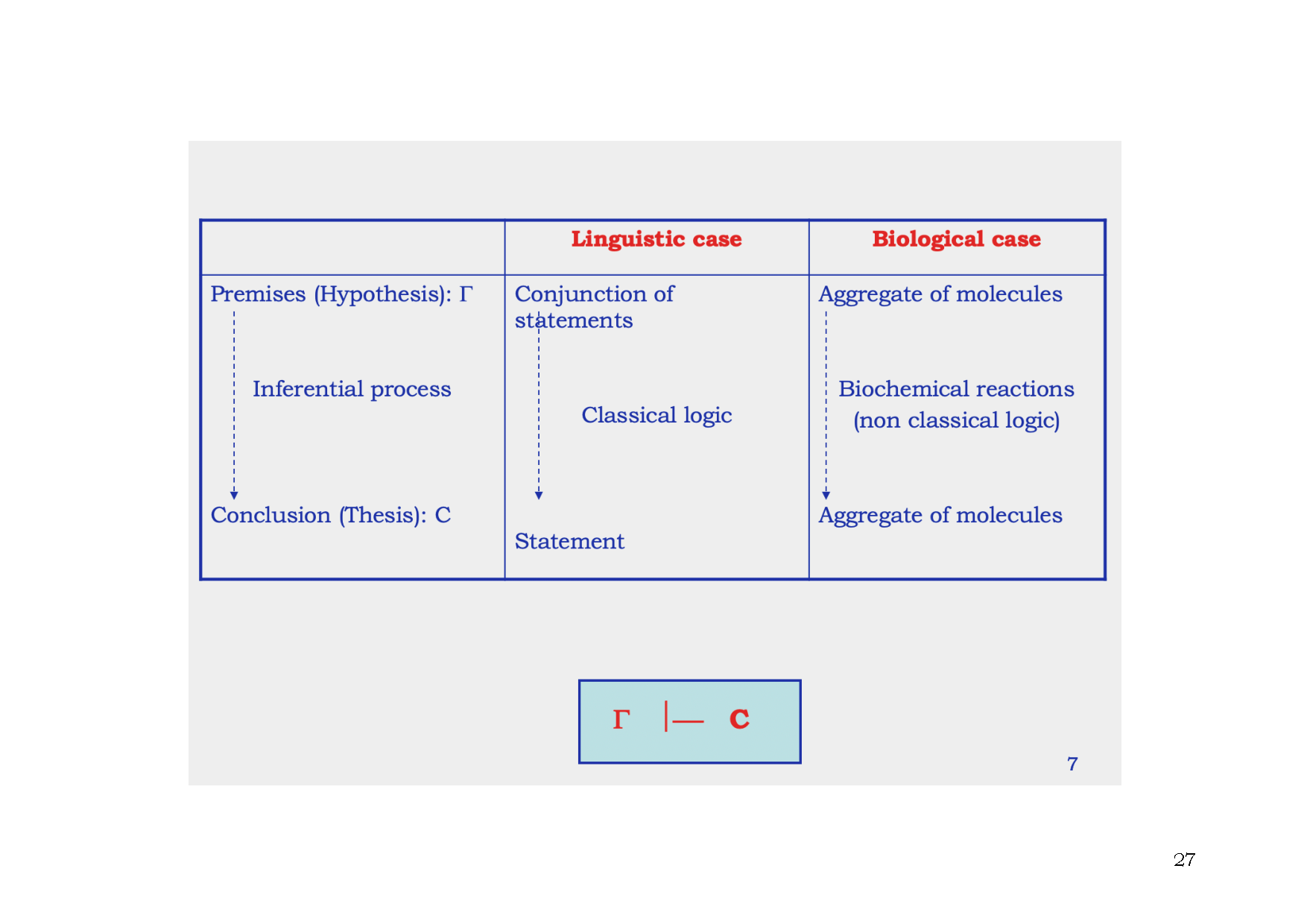 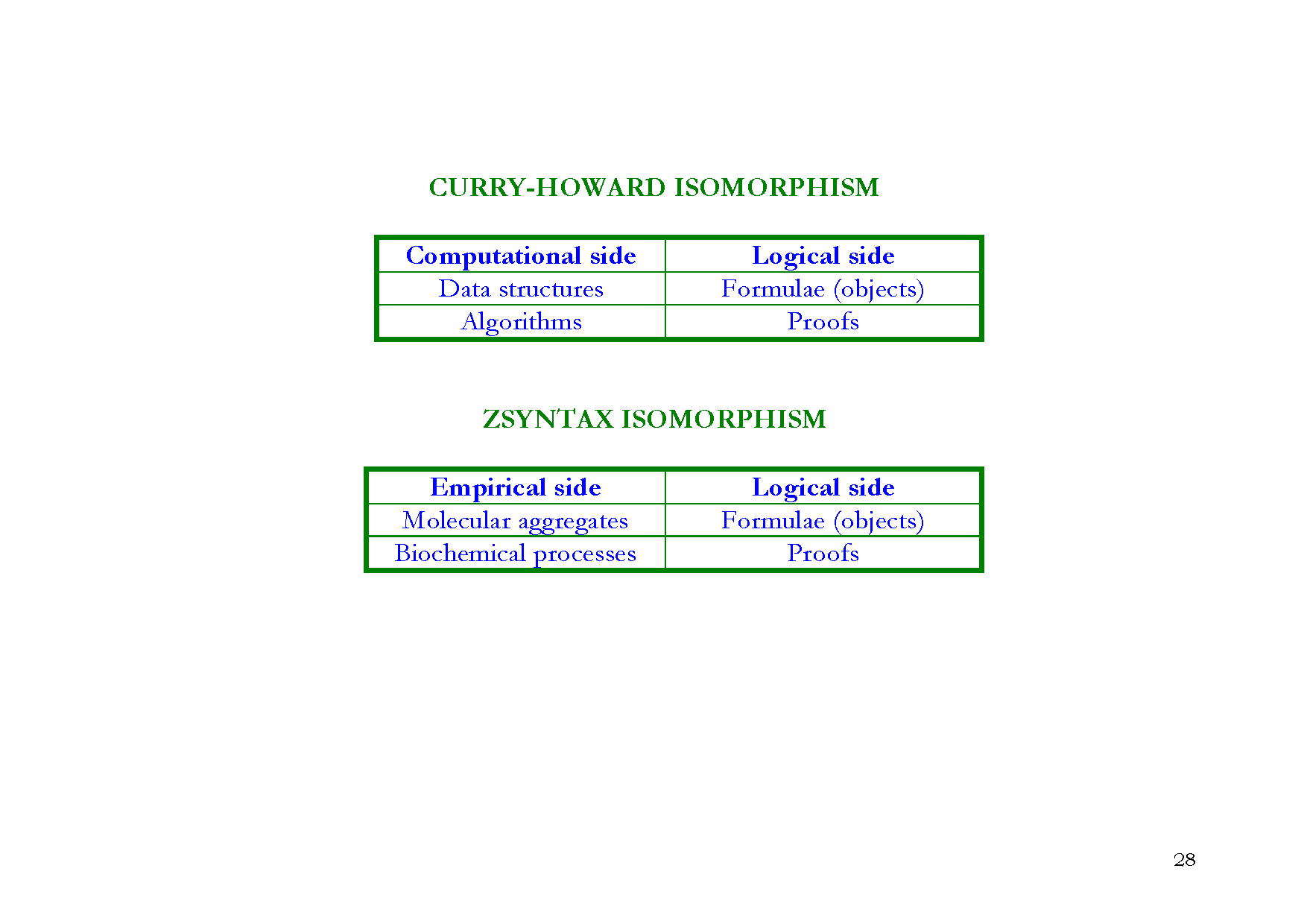 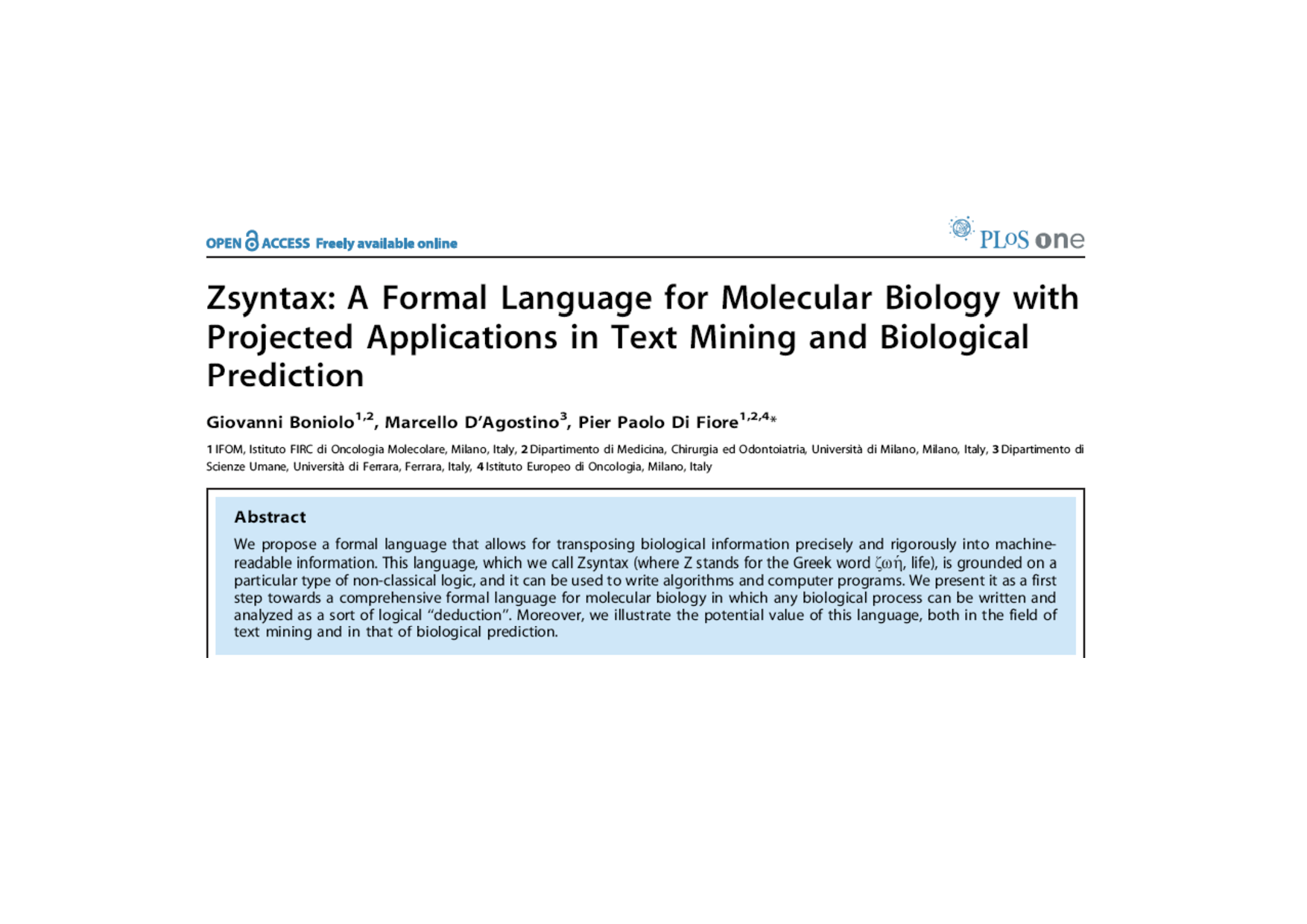 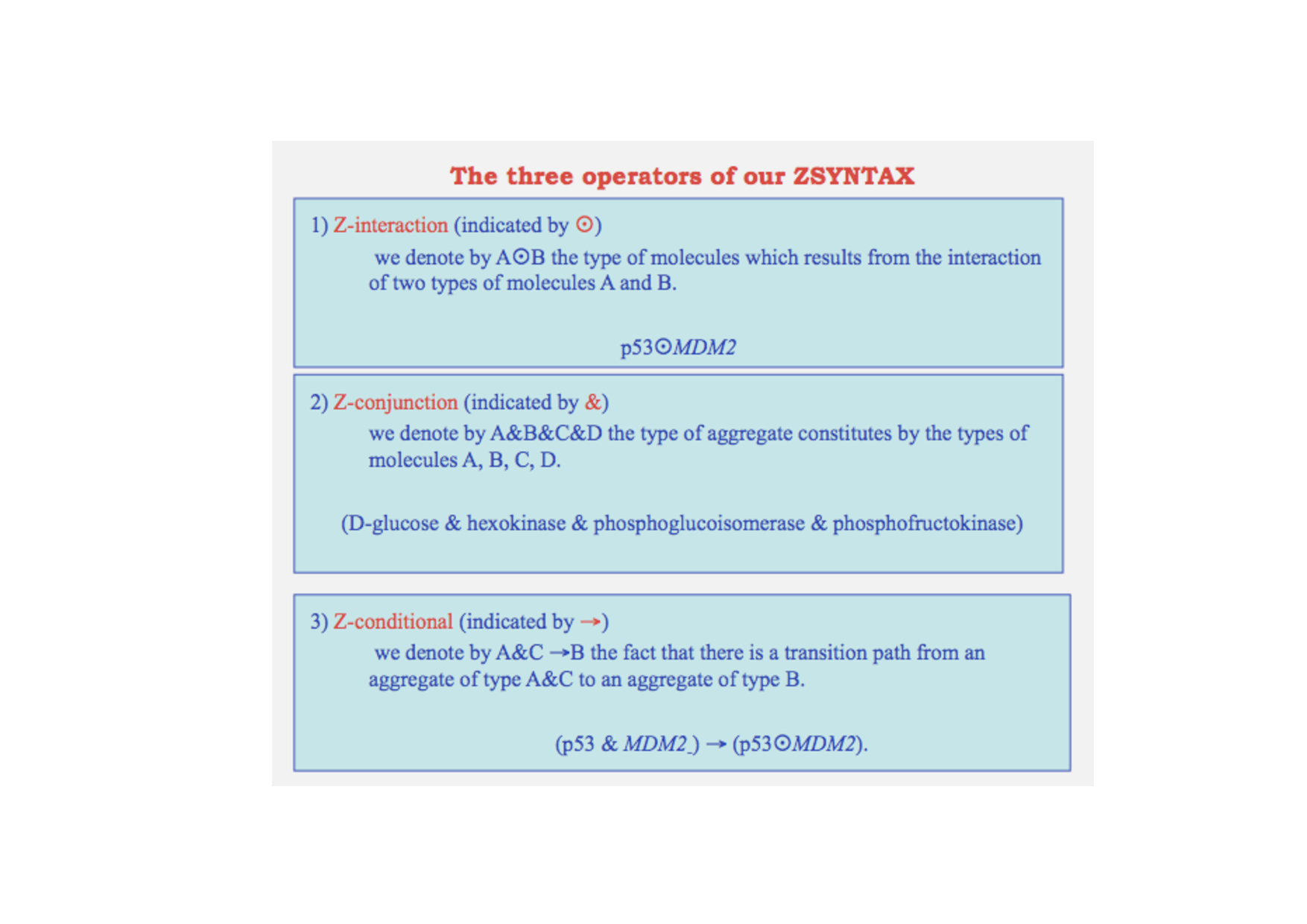 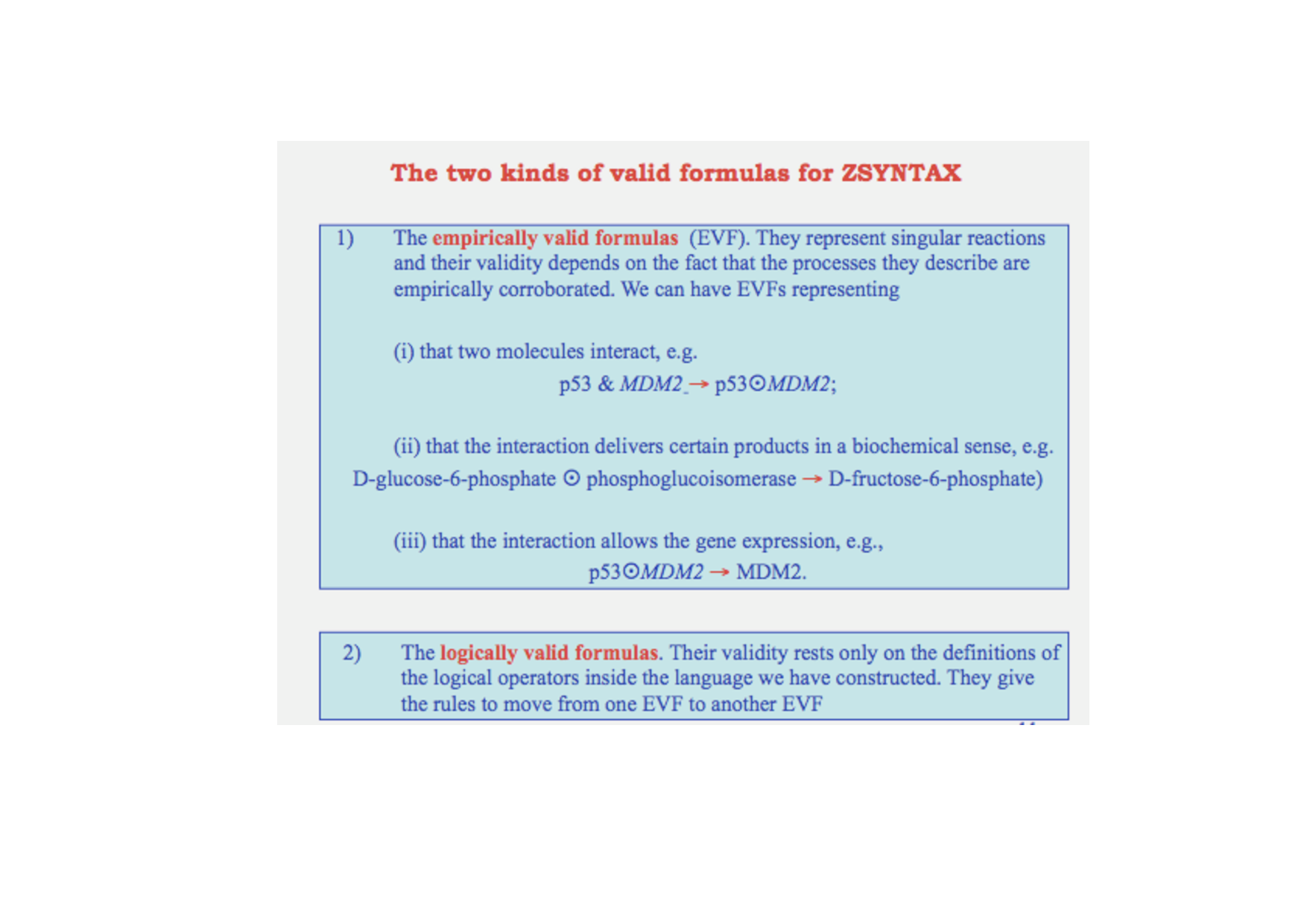 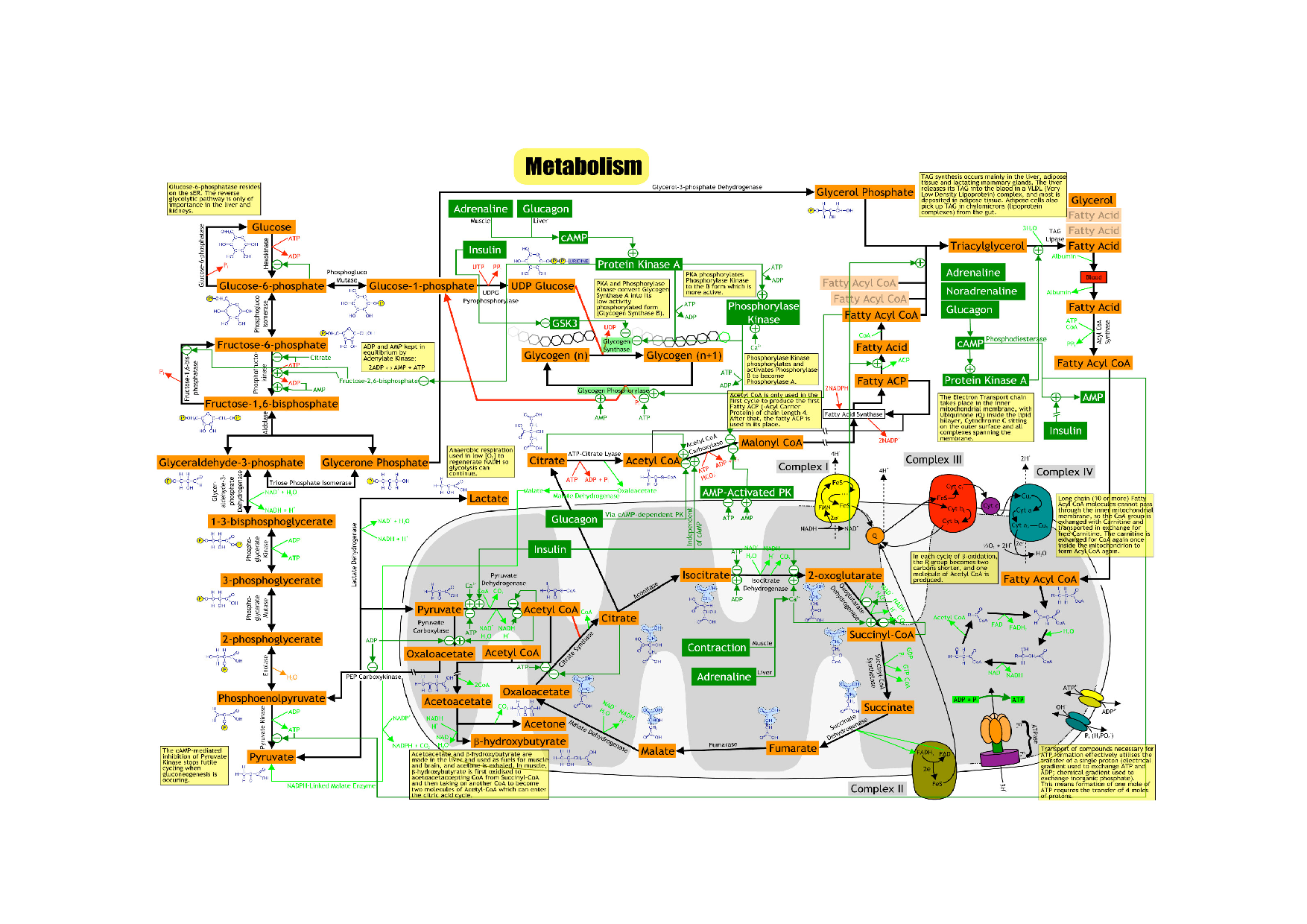 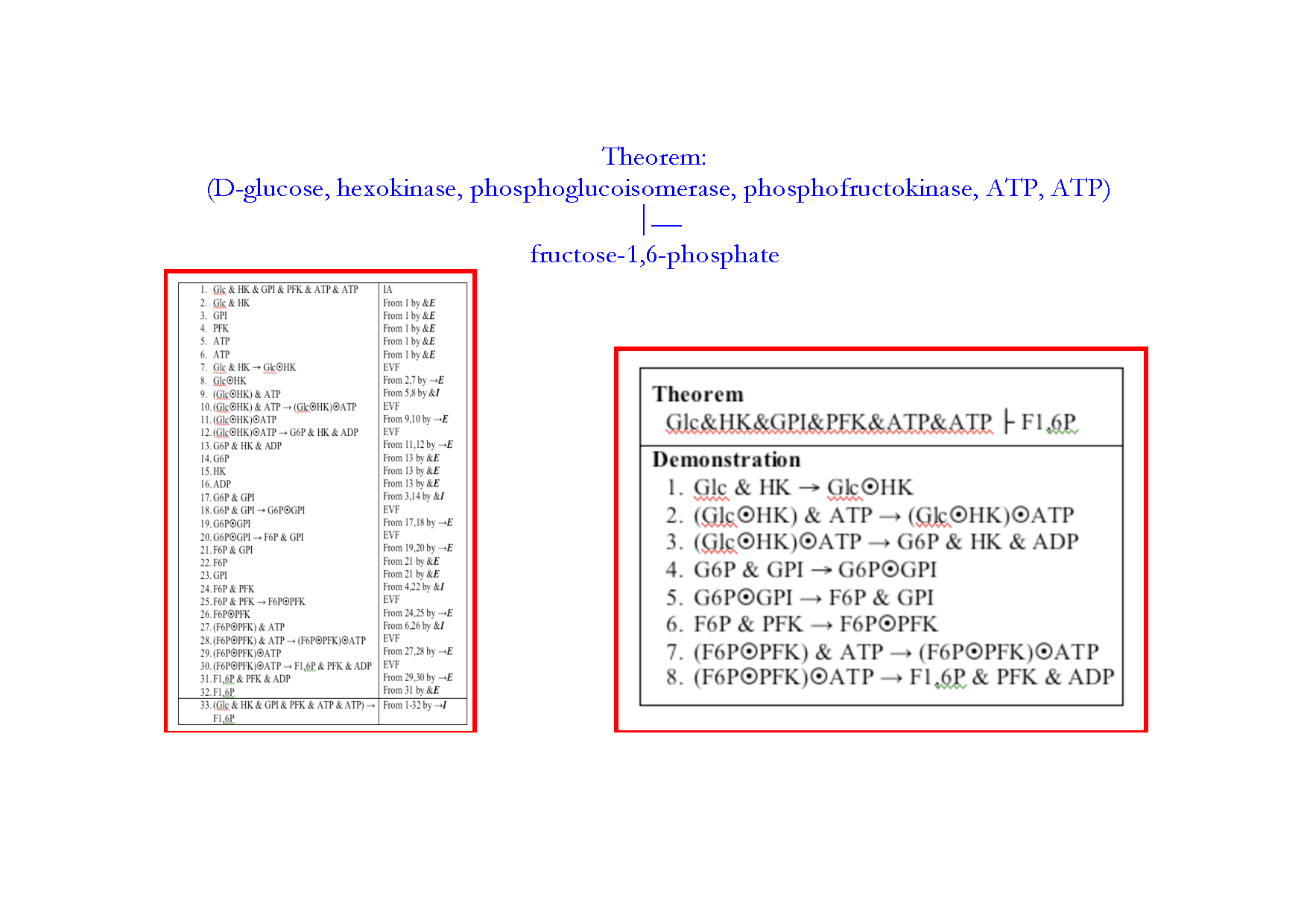 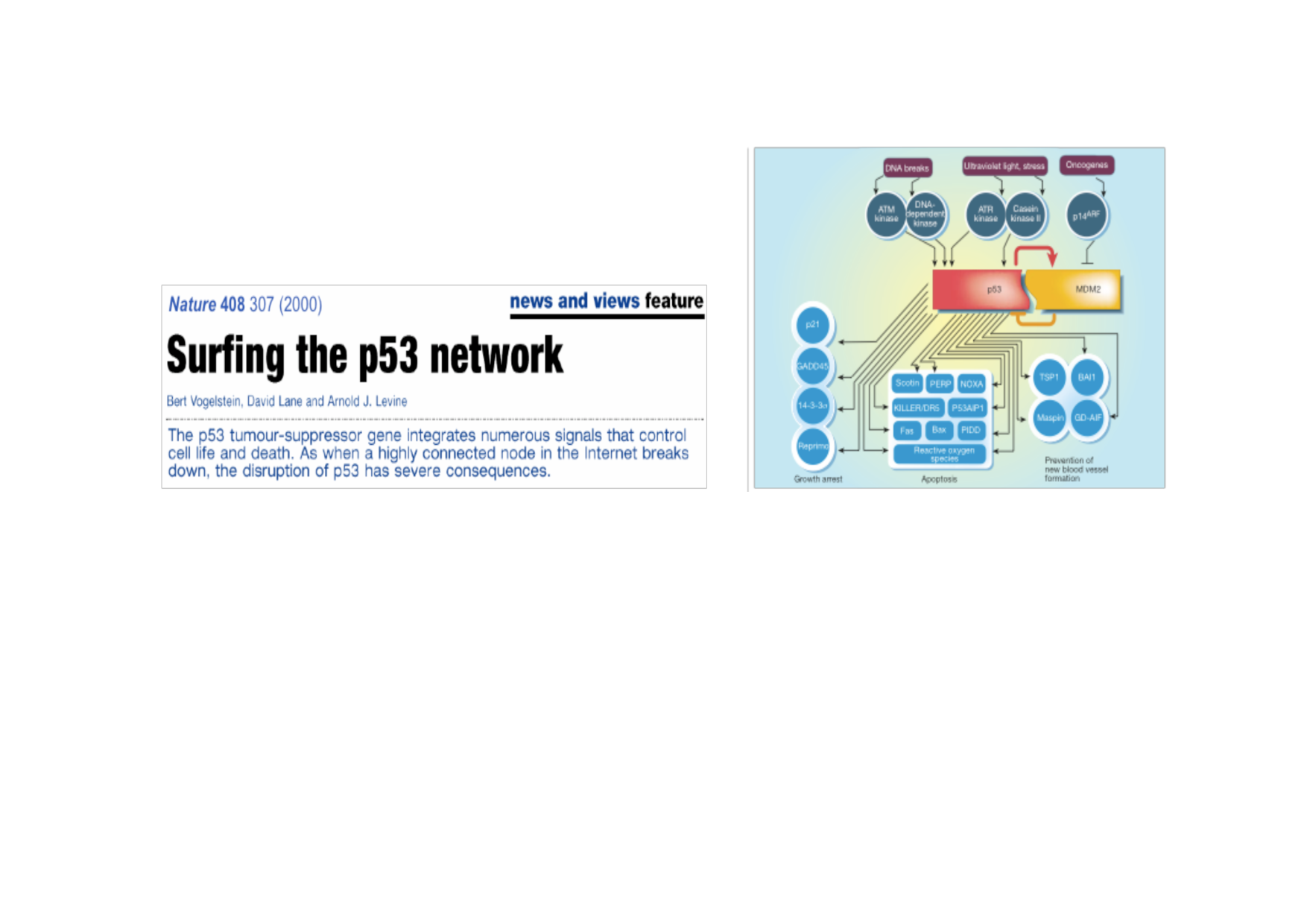 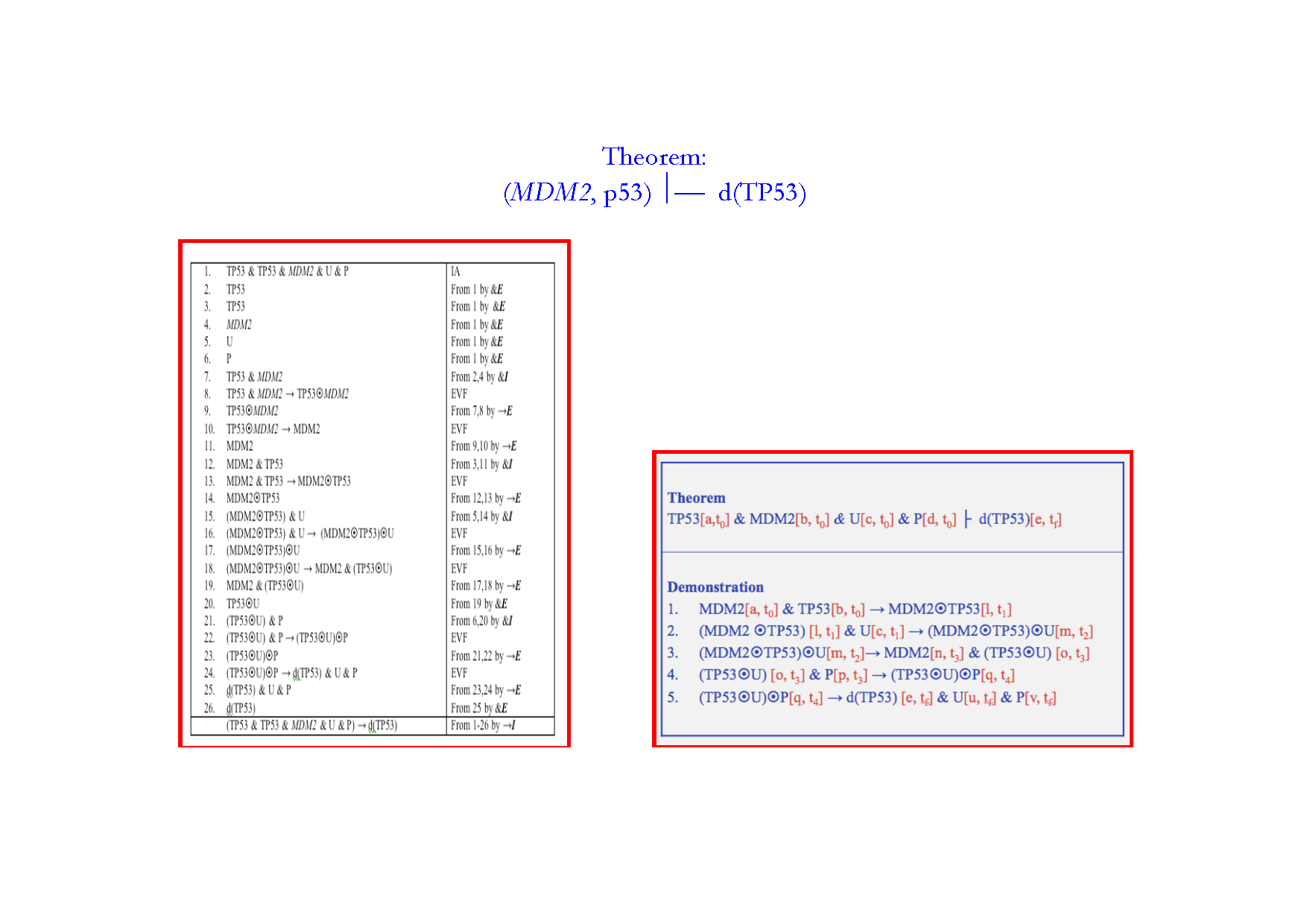 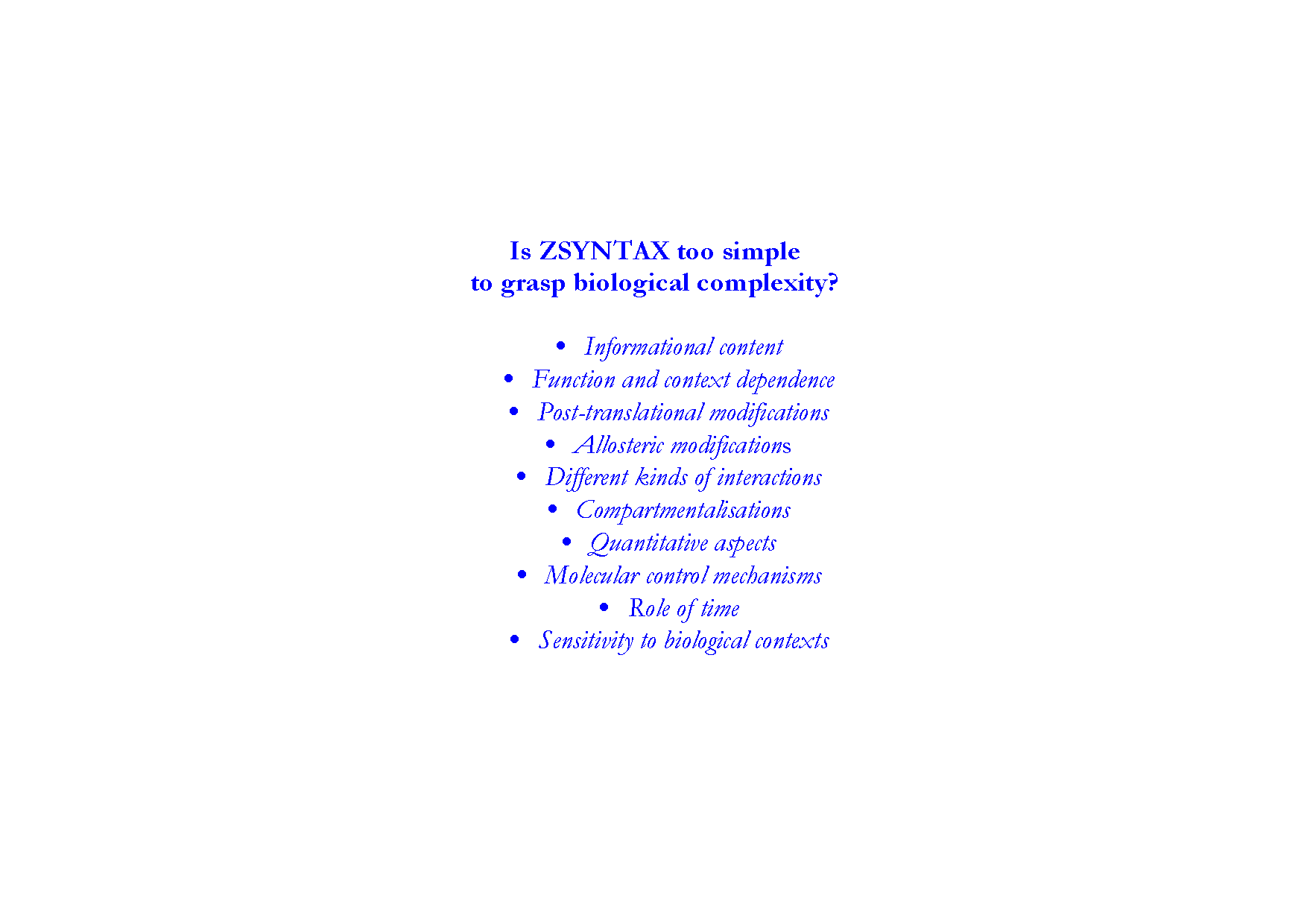 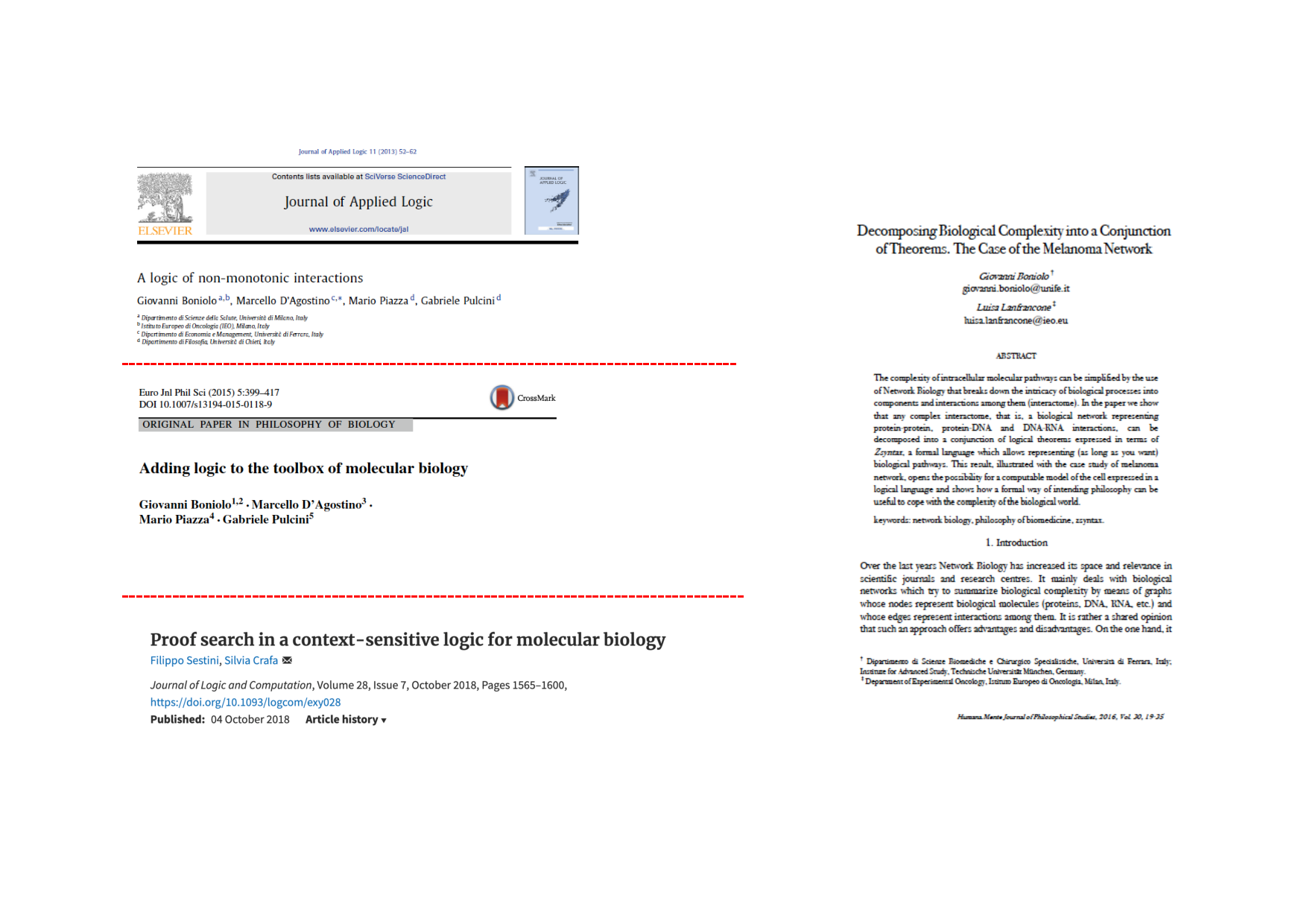 https://web.math.unipd.it/mitopaths
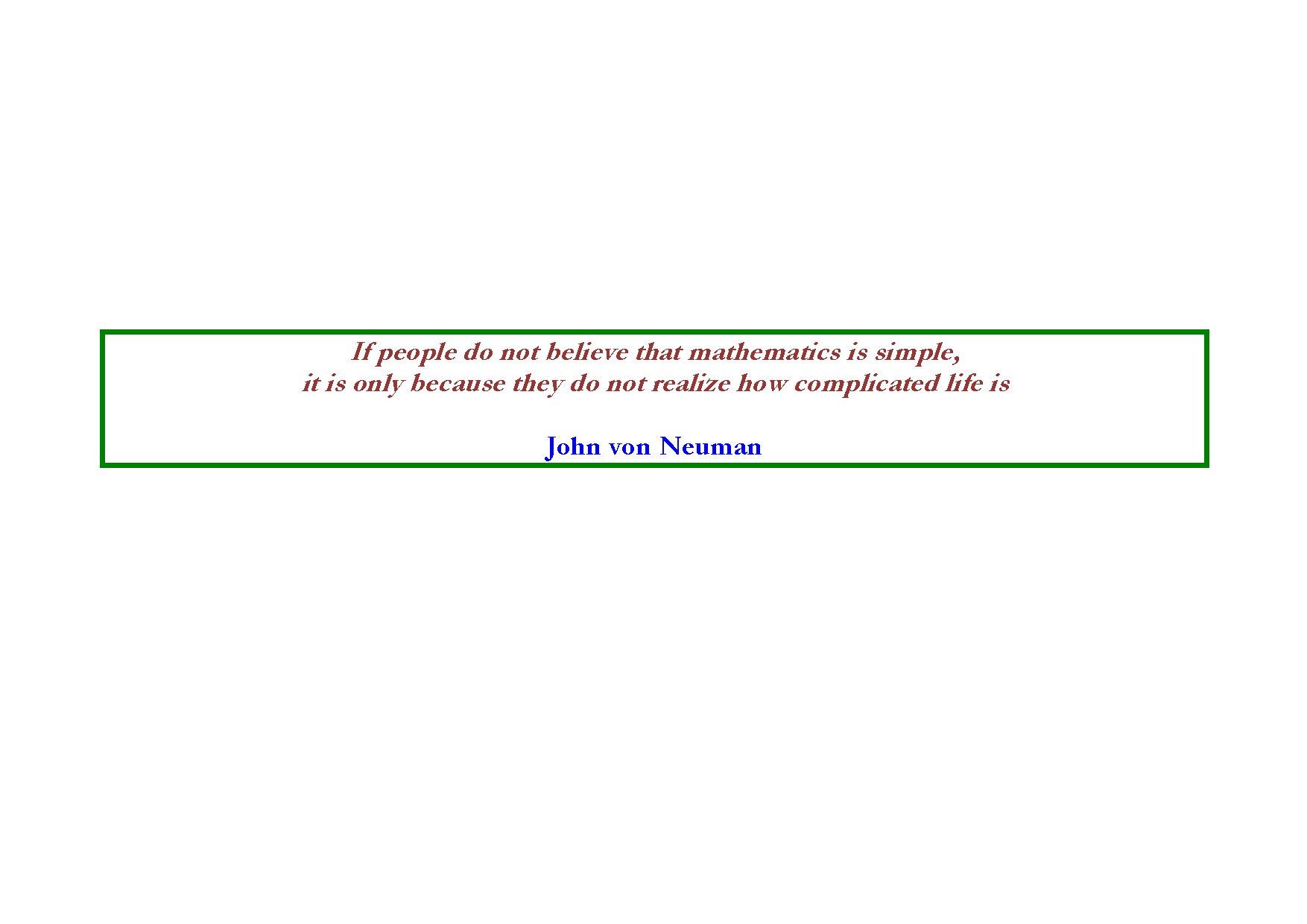 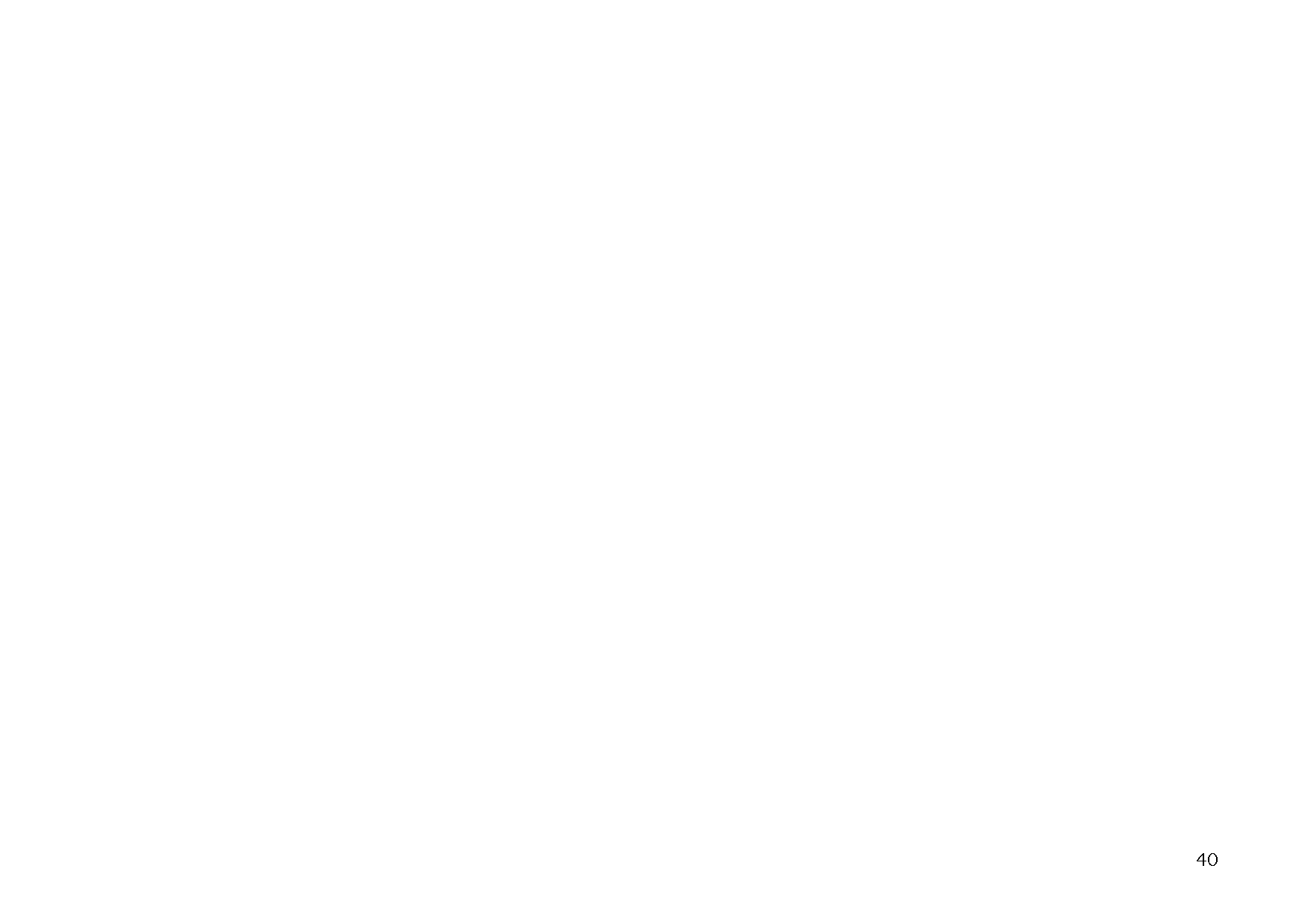